ESSA Hub Committee – Sept 12, 2016
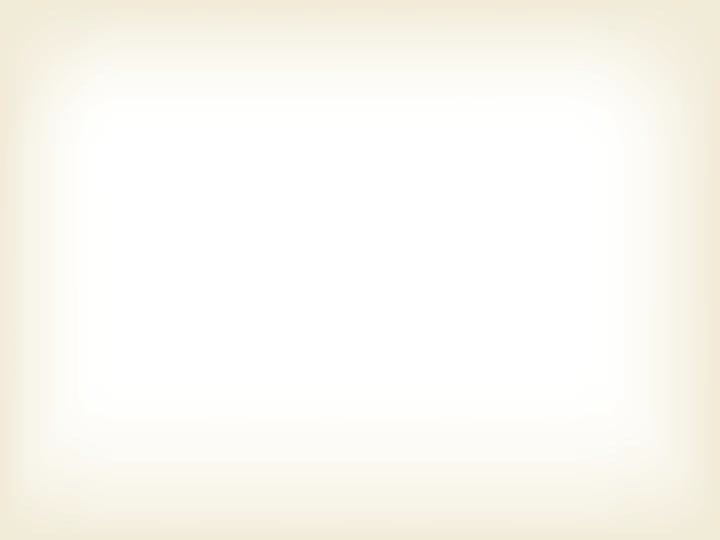 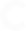 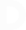 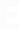 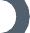 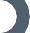 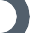 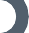 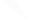 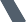 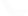 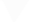 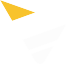 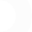 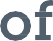 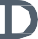 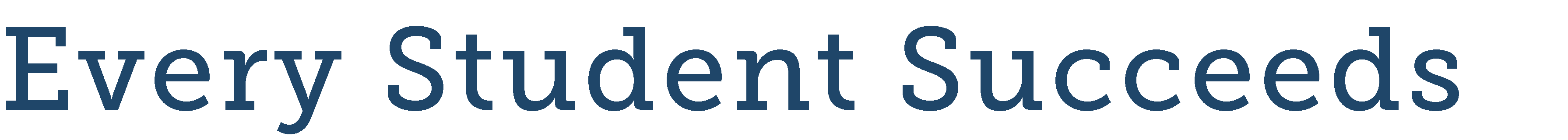 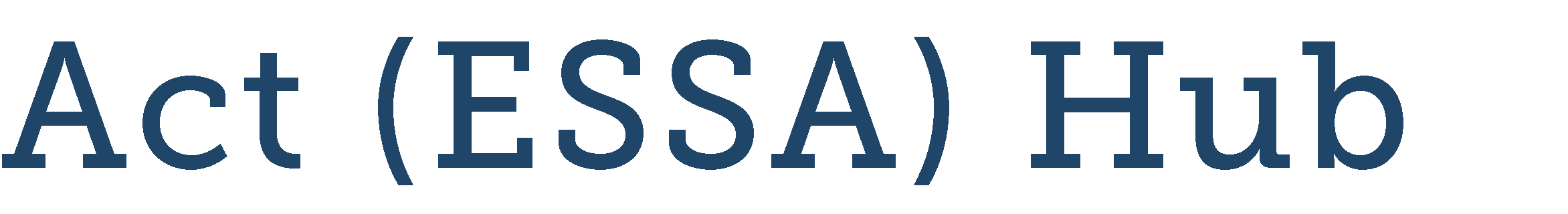 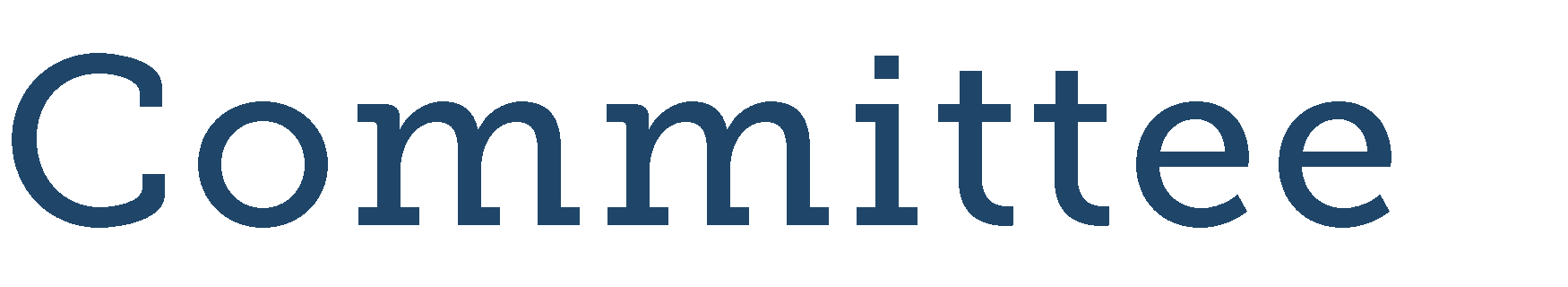 September 12, 2016
1
Agenda
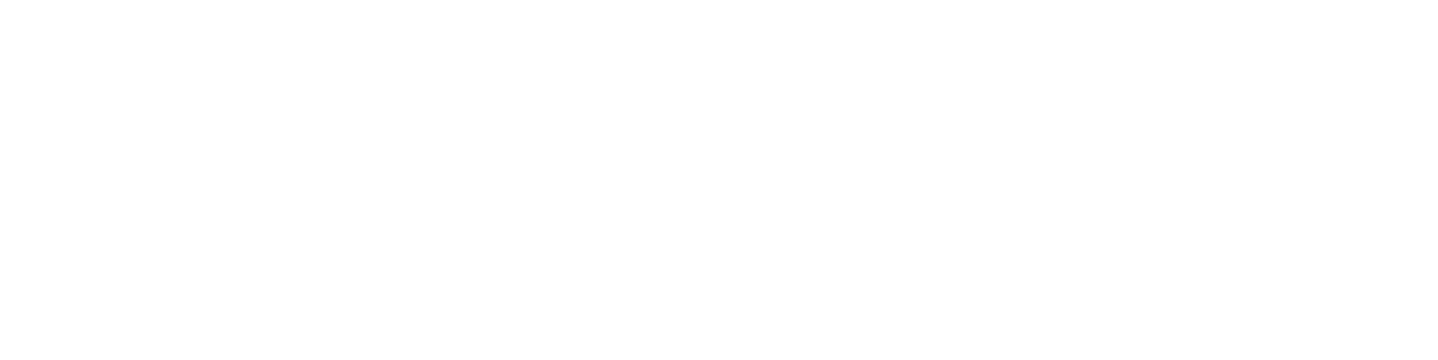 Welcome and Introductions
Hub Member Updates
CDE ESSA Updates
Response to USDE Rule-Making
Assessment/Assessment Pilot – Comments Due September 9th
Data Collection Package – Comments due late October
Supplement Not Supplant – Comments due early November
ESSA Spoke Committees
ESSA Hub Committee Support
Review and Approval of Meeting Minutes
Deep Dive- School and District Accountability
Deep Dive- School Improvement
Wrap-Up
2
School Accountability - ESSA
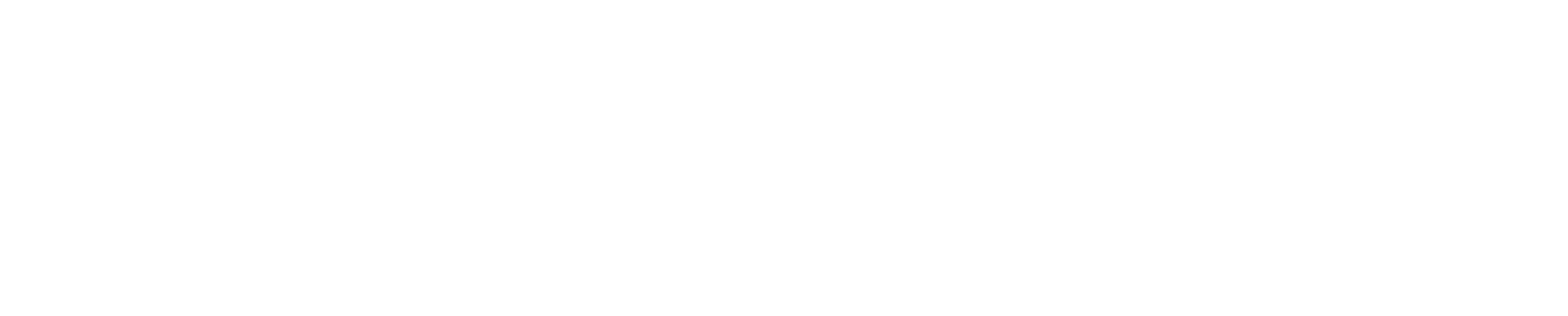 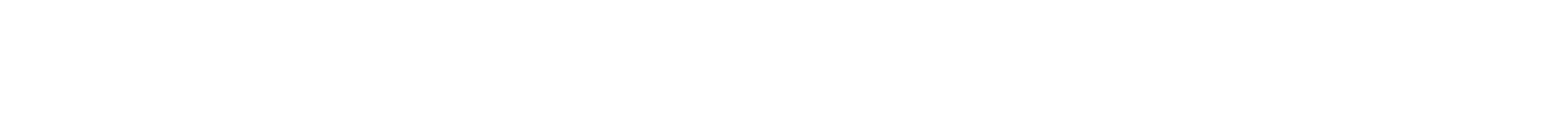 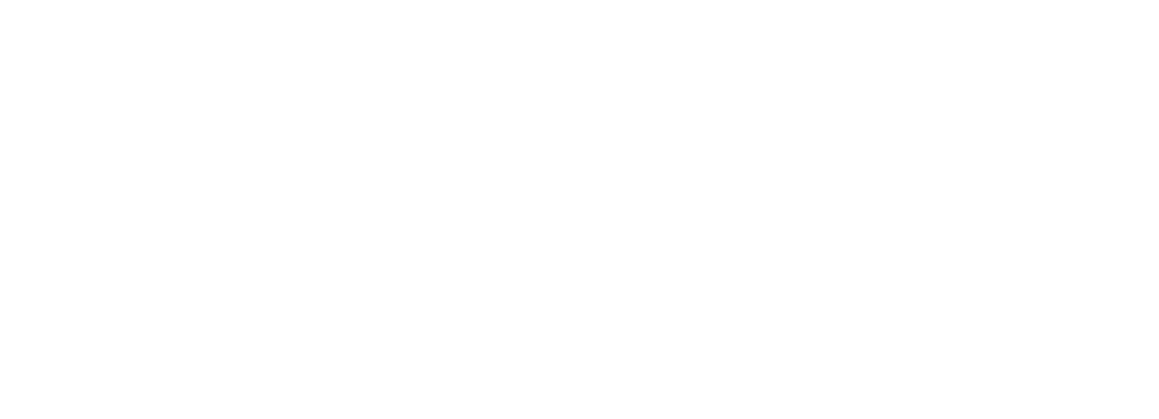 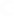 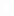 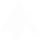 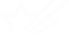 3
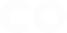 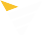 ESSA State Plan
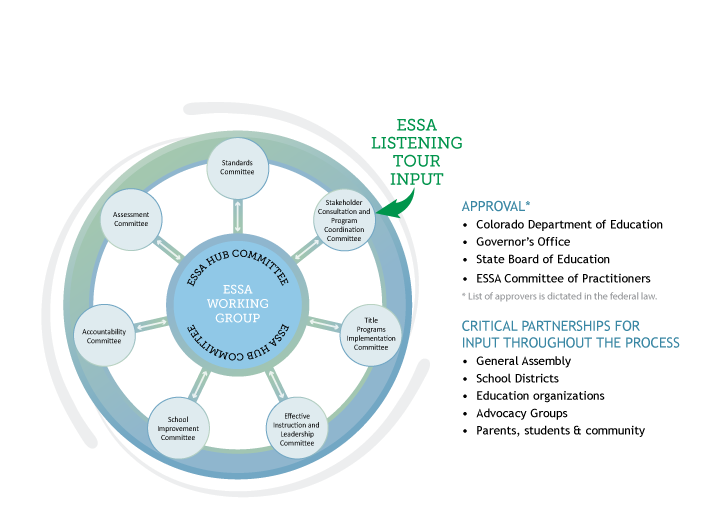 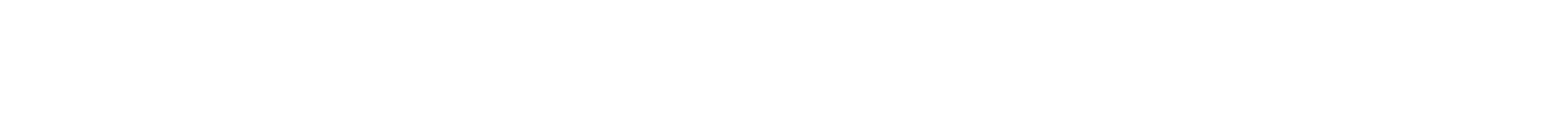 4
Charge
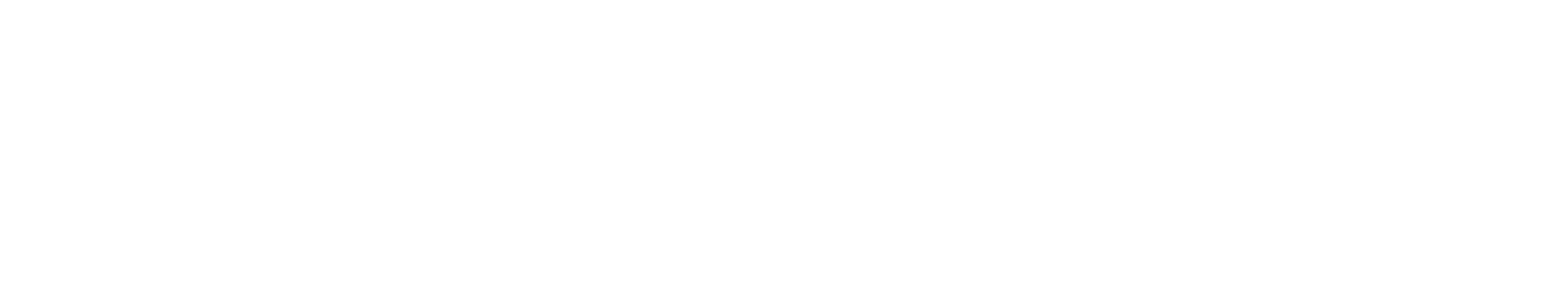 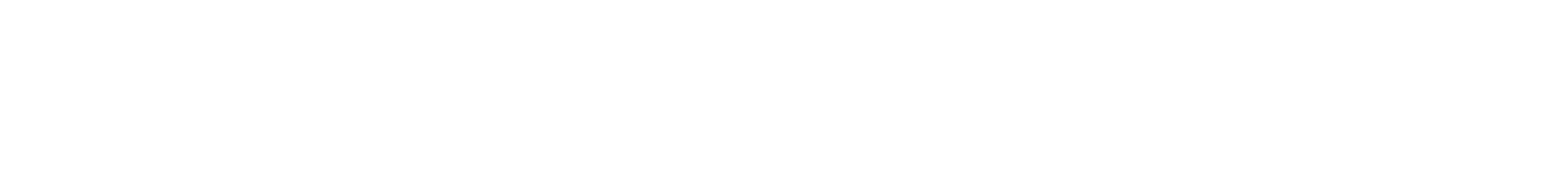 Draft, review, and revise sections of Colorado’s ESSA State Plan;
Provide recommendations on content specific decision points
Identify possible areas for additional flexibility in state legislation
Propose responses to and provide justifications for decisions made concerning stakeholder feedback; and,
Present and submit draft sections, recommendations , and summaries of the ESSA state plan work to the Hub committee.
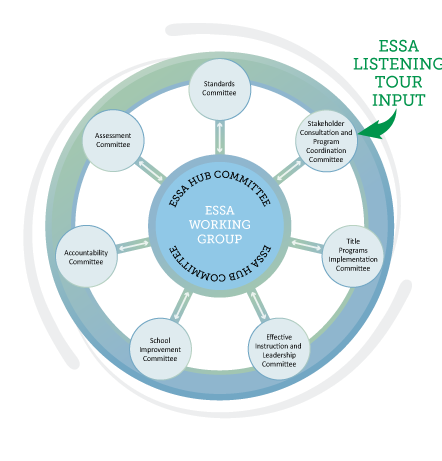 5
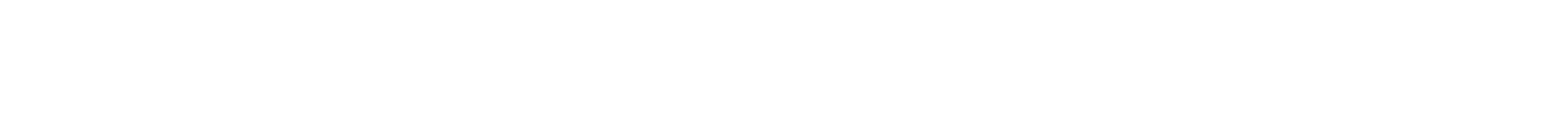 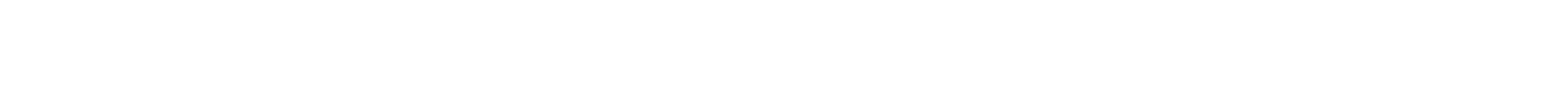 Purpose:
To gather input and research on the accountability decision points in the Every Student Succeeds Act (ESSA) in order to provide options/recommendations and considerations on those decision points for the ESSA state plan.
The work is focused on school and district accountability, which is tied closely to and dependent
upon state assessments. However, assessment options will not be the focus of this work.

End Goal:
Provide options and considerations for the accountability decision points for the ESSA state plan, to be shared with the hub committee, the Committee of Practitioners (CoP) and the State Board of Education (SBE), and ultimately submitted to the U.S. Department of Education on March 6, 2017.
6
Goal of Accountability
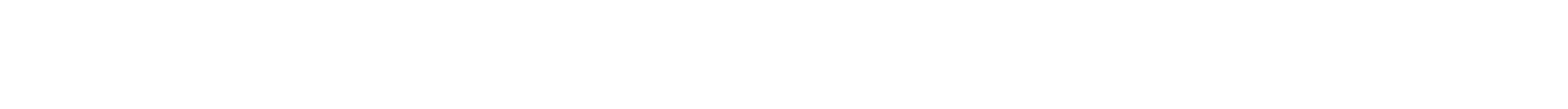 Why do we have an accountability system?
State?
Federal?
What do we want it to accomplish?
What can it accomplish?
ESSA Requirements
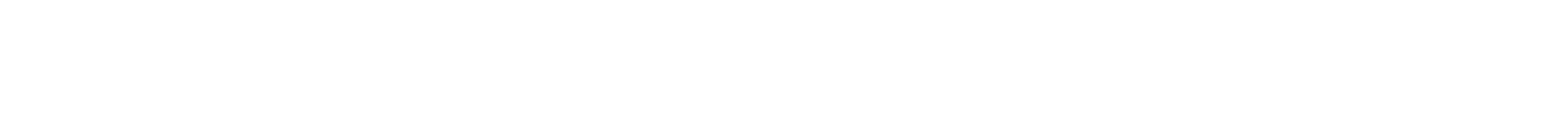 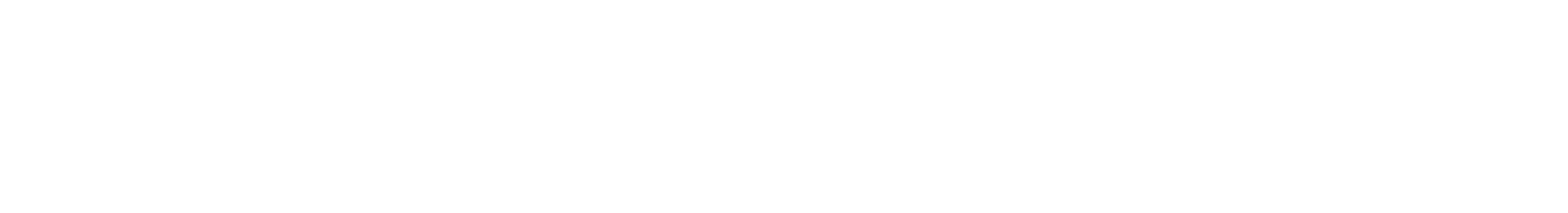 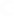 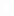 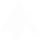 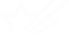 8
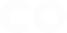 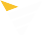 Components of Accountability System
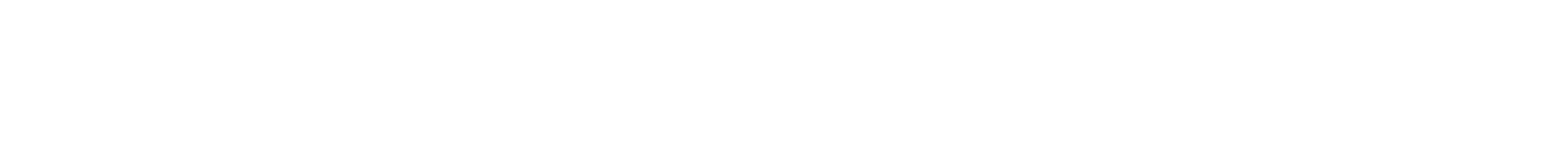 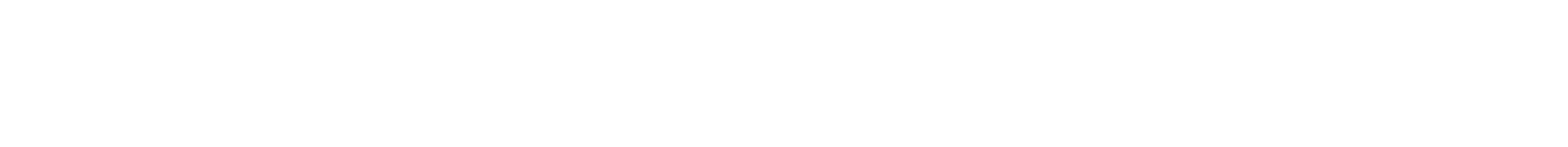 ESSA Requirements
Indicators
Achievement on state tests (overall & disaggregated)*
Growth on state tests (overall & disaggregated)*
Graduation rates (overall & disaggregated)*
English language proficiency of English learners*
Other School Quality and Student Success (overall & disaggregated)
Valid, reliable, same state-wide and differentiates performance
95 percent participation requirement

* Colorado components
9
Accountability Decision Points
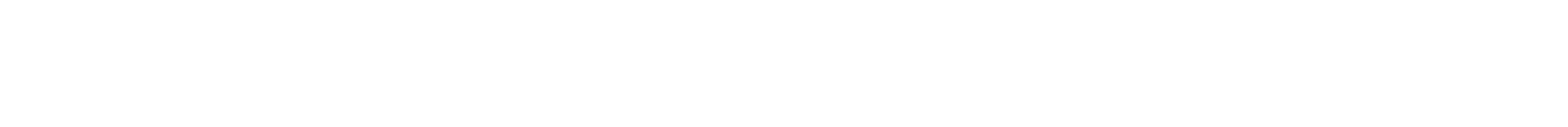 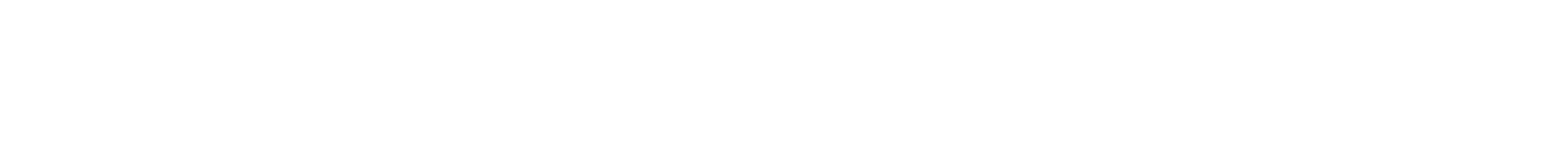 English learner progress measure(s)
“Other indicator” of school quality or student success
Participation requirements
Decision
Points
Long-term goals and interim measures
N size and reporting rules
Method for identifying and exiting comprehensive and targeted support schools
English learner assessment policy (1st year in US) (shared with
assessment spoke)
10
Opportunities
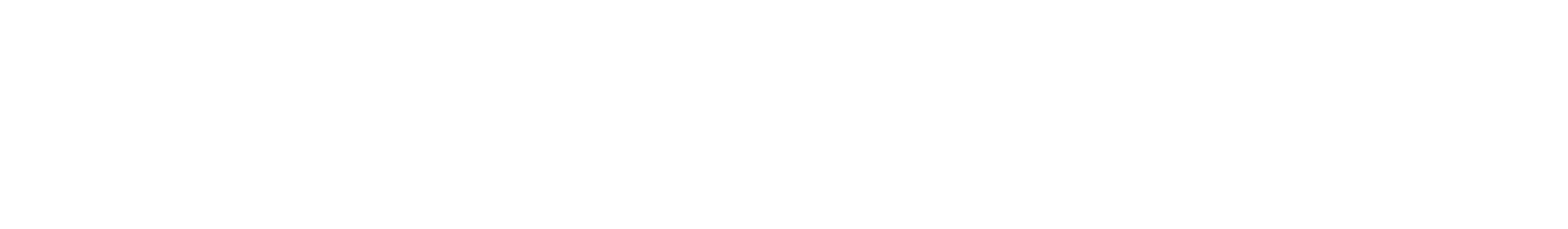 Measures for the “other indicator”
District accountability
Other measures/indicators not specified in ESSA (but will need to address weighting of those indicators)
11
Concerns
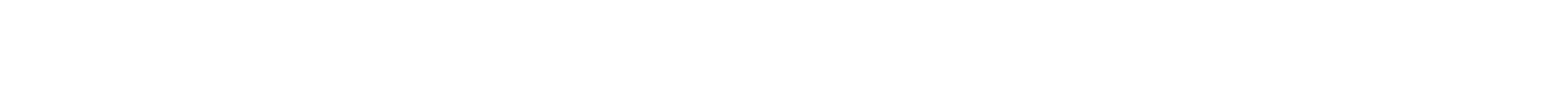 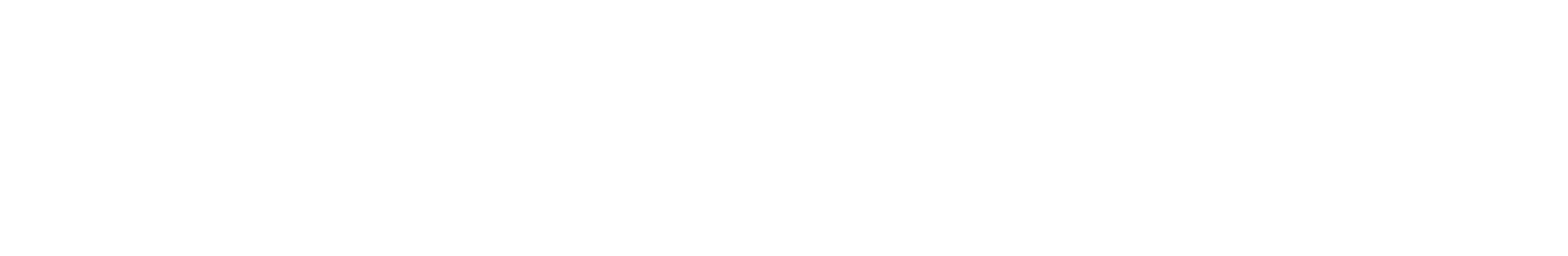 “A single statewide accountability system” §200.12(a)(1)
Participation/opt-out/achievement calculations
Alternative Education Campus frameworks
READ Act bonus points
Timeline for Implementation
2017-18 school year for identification (with 2016-17 data)
State plan due dates - March 2017 or July 2017
Reporting and Privacy Concerns
Privacy vs. reporting- needs clarification
12
Misalignment
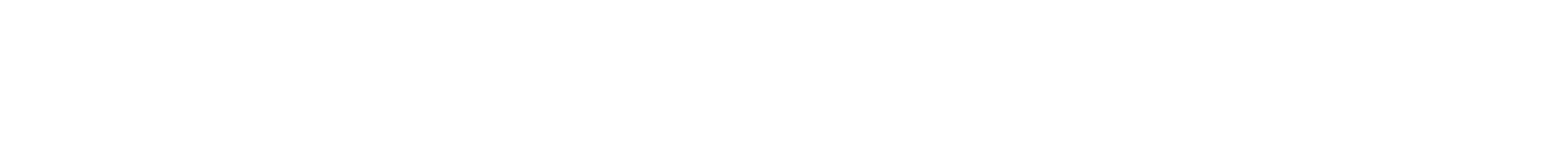 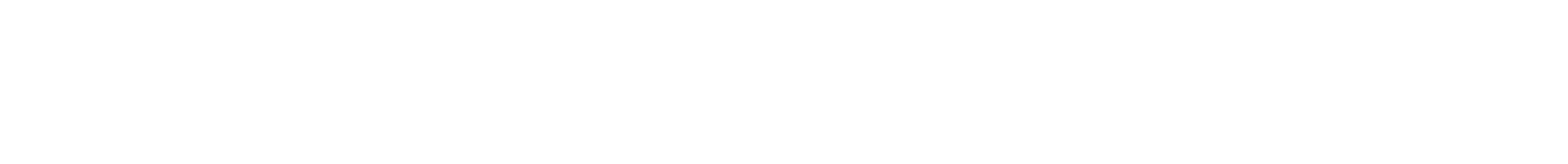 Reporting for “each” major racial and ethnic group
Must use 4-year grad rate (and then can also use extended)
Parent excuses counted as non-proficient and non-participants
95% participation (including parent excusals) included as an impact in accountability ratings
Requirements on weighting of indicators
Alternative Education Campus Frameworks
13
Proposed Accountability Regulations
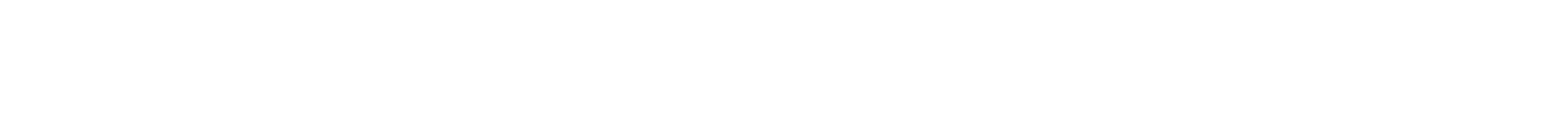 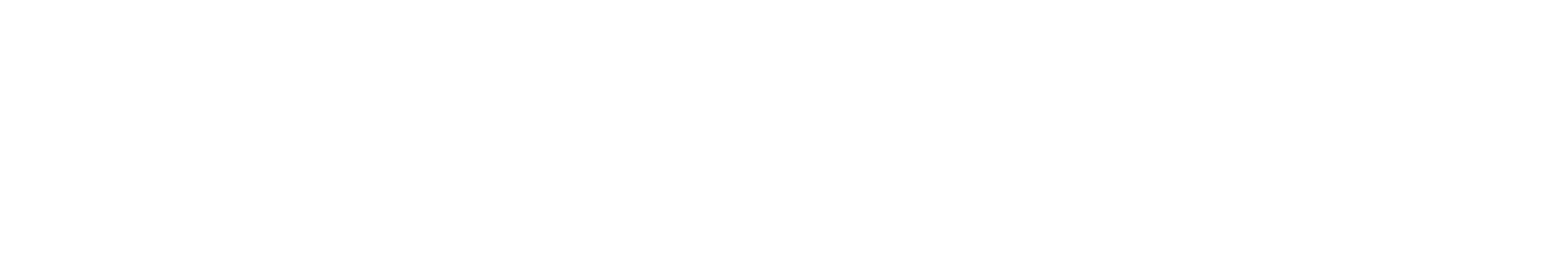 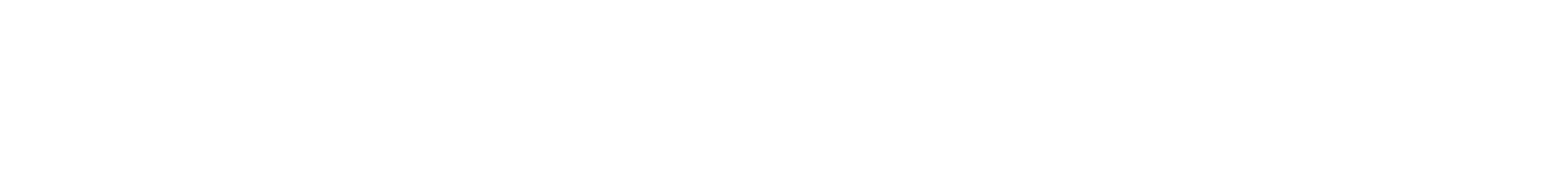 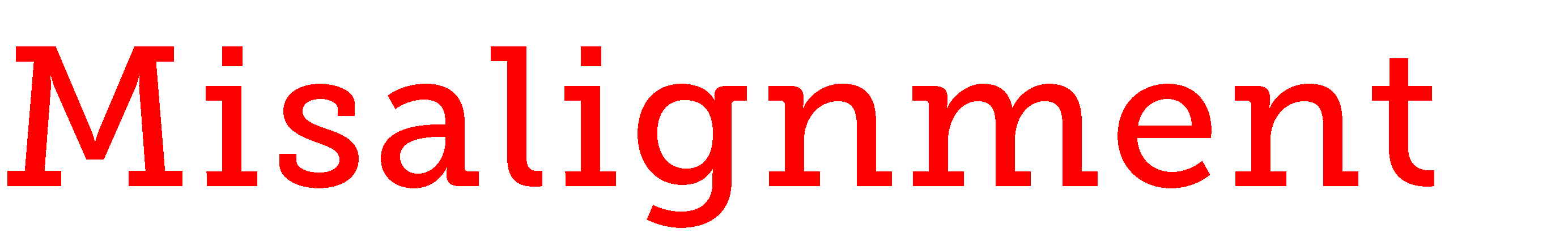 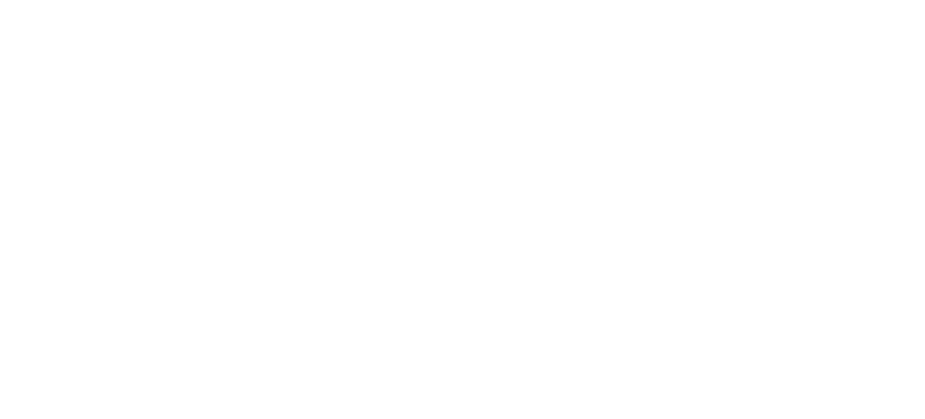 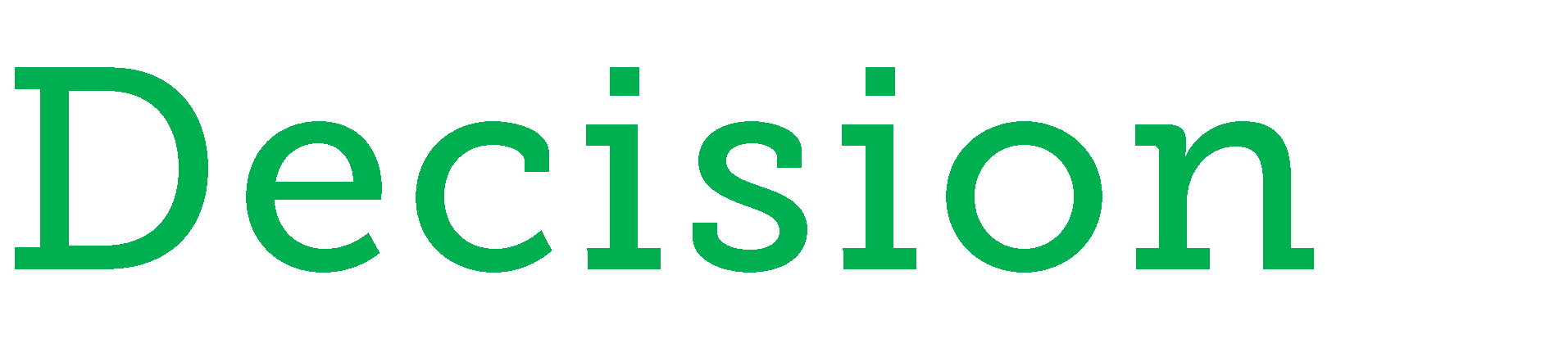 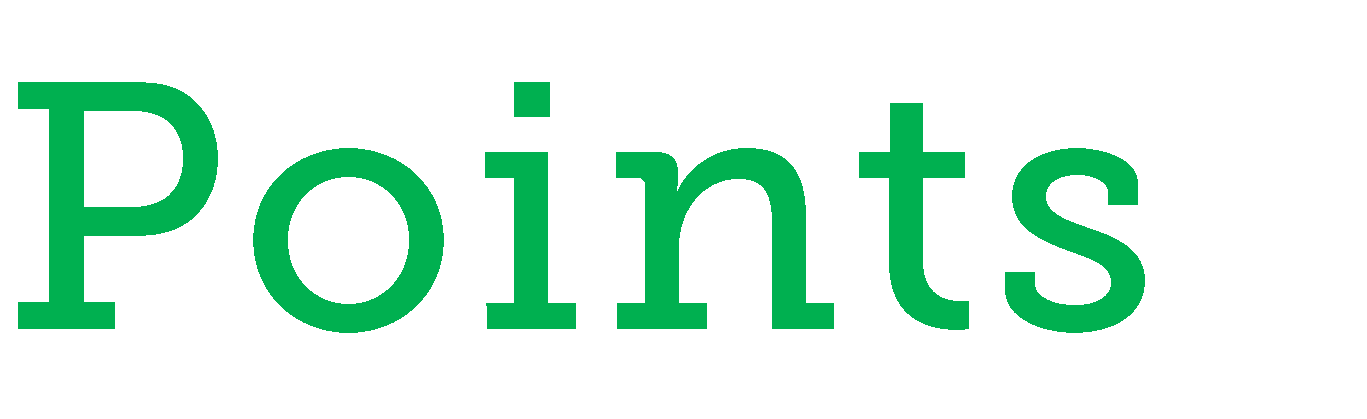 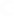 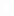 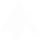 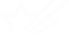 14
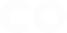 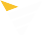 Comparison of policy – academic achievement
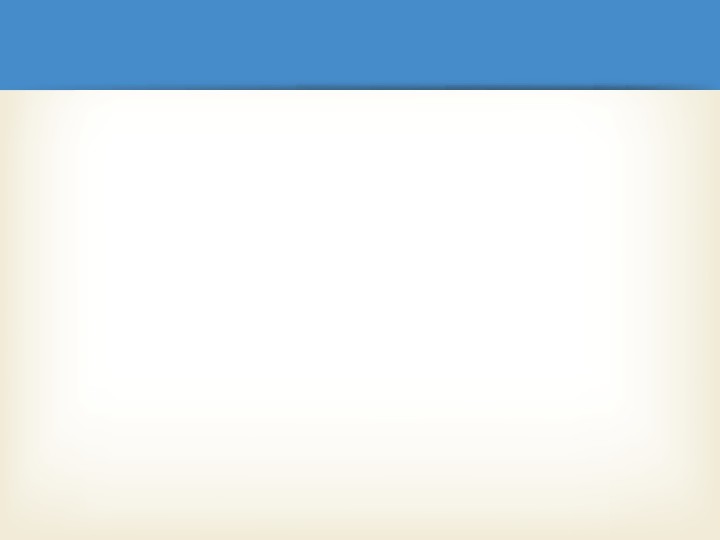 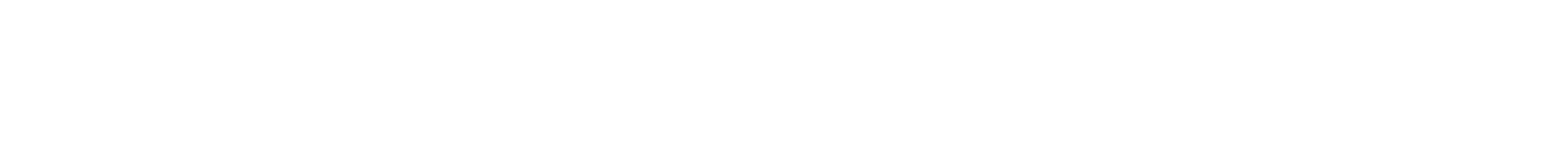 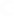 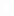 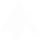 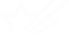 15
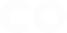 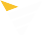 Comparison of policy – academic growth
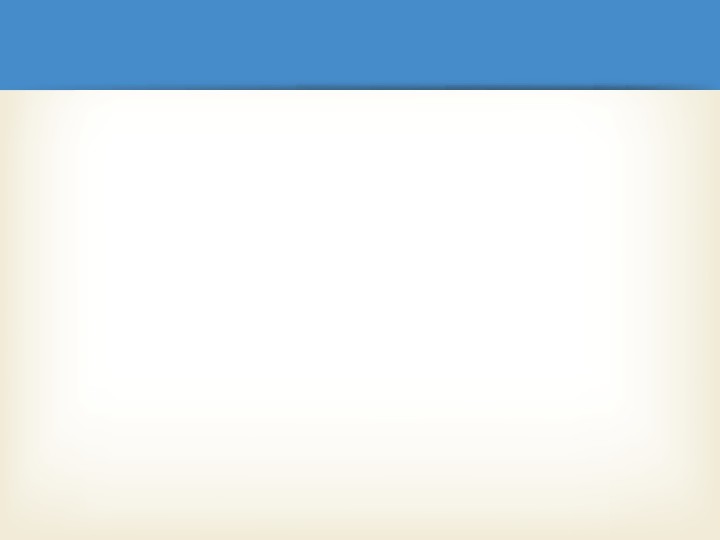 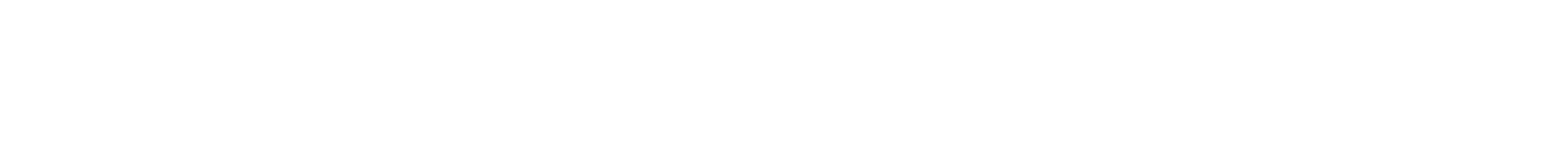 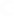 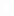 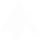 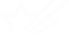 16
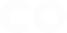 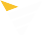 Comparison of indicators – post secondary & workforce readiness
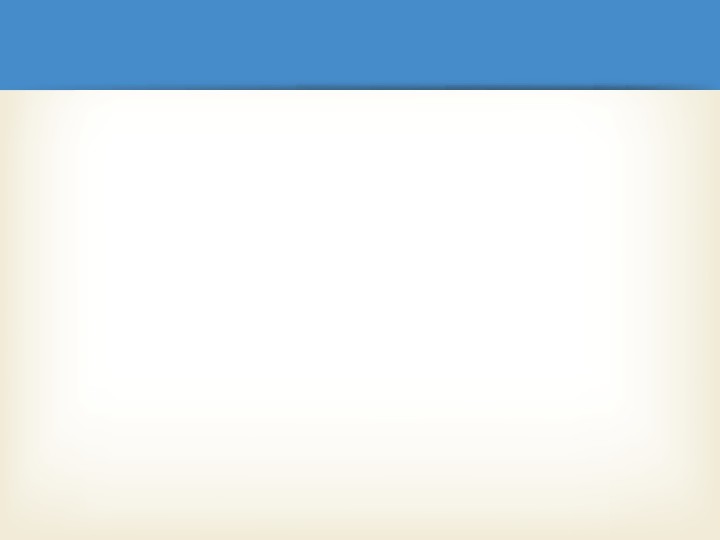 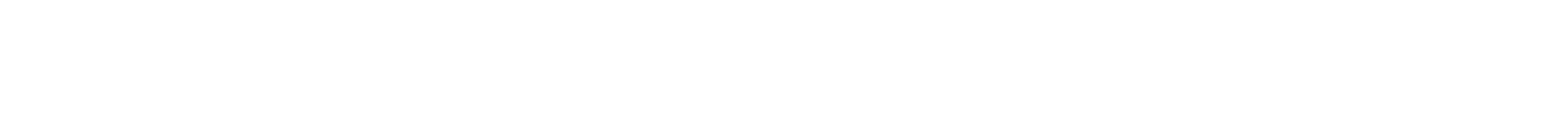 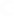 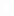 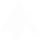 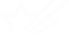 17
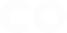 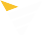 Comparison of indicators – school quality or student success
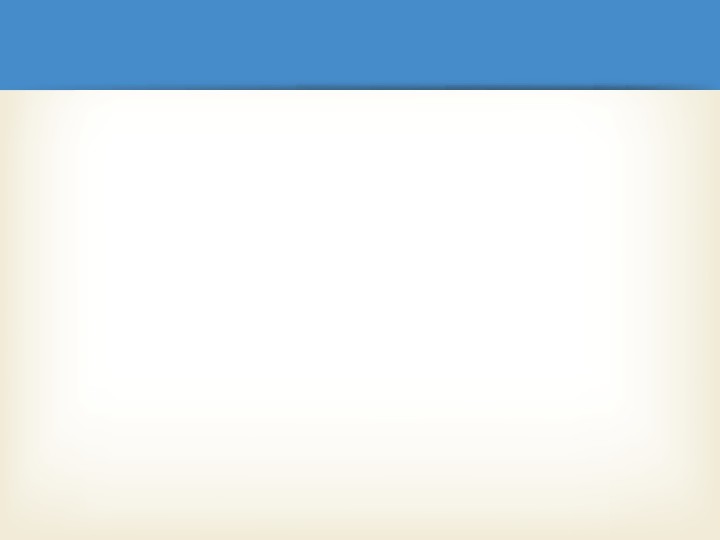 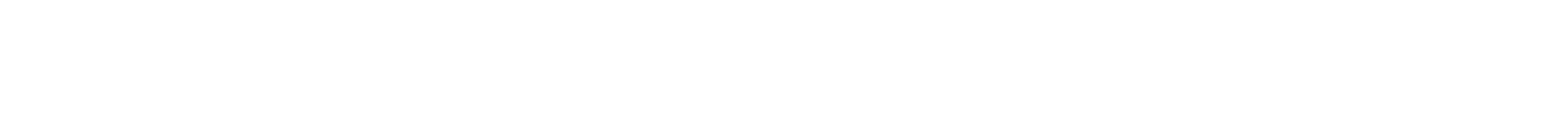 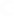 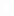 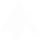 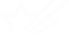 18
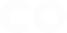 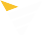 Comparison of indicators – participation
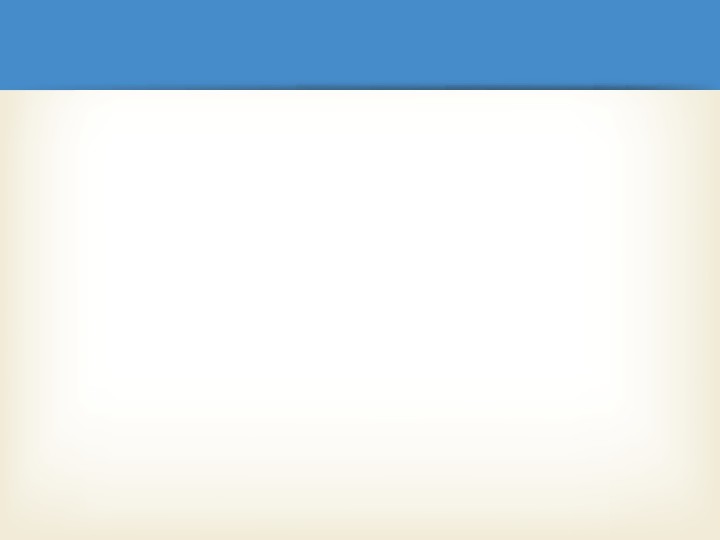 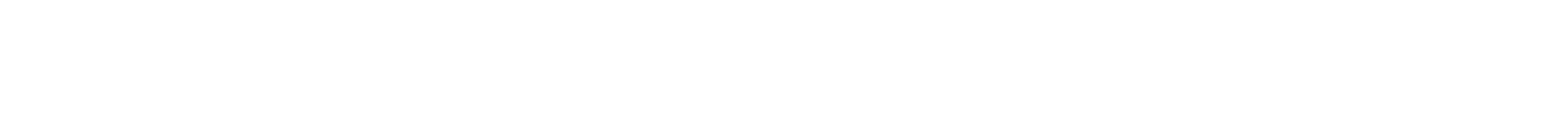 19
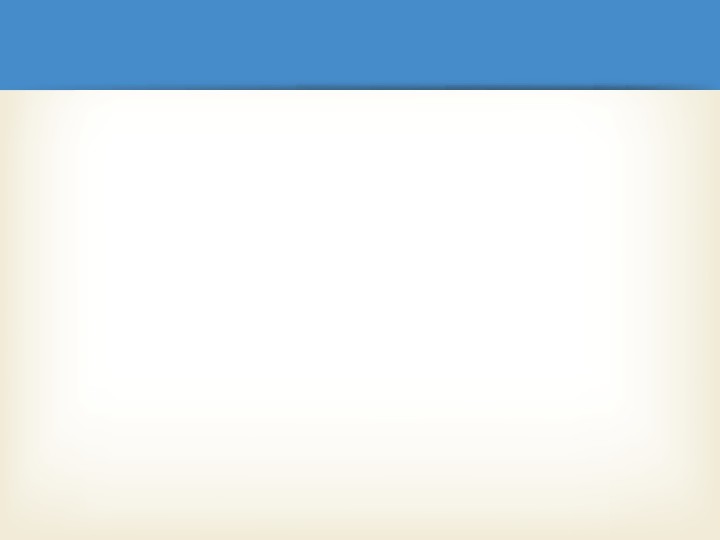 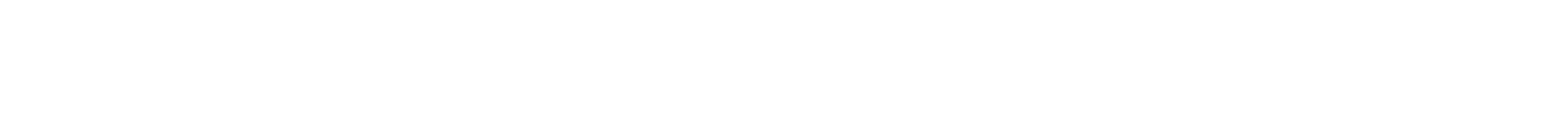 Colorado
Frameworks 2.0
ESSA
Requirements
§1111(c)(4)(E)(iii) “The 95%
participation requirement must be factored into the statewide accountability system”
Proposed
Regulations
Regs
Participation: Accountability Impact
Ratings lowered 	for schools/ 	districts that 	missed the 95% 	participation 	target in two or 	more subject 	areas (not 	counting parent 	excuses)
200.15(b)(2): gives 4 	options
Lower rating
Lowest performance on academic achievement
Identified for targeted support and improvement plan
Equally rigorous state- determined action
200.15(c): all schools not 	meeting 95%
Decision Point
requirements overall or for a disaggregated group must develop an improvement plan
20
Comparison of indicators – participation achievement
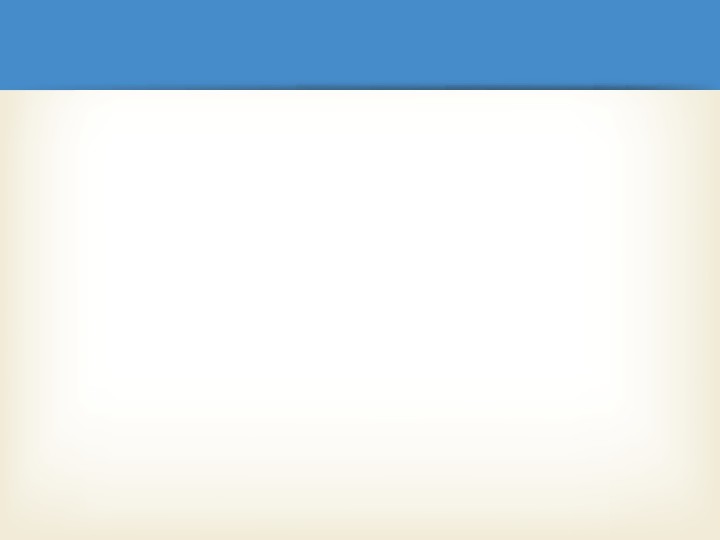 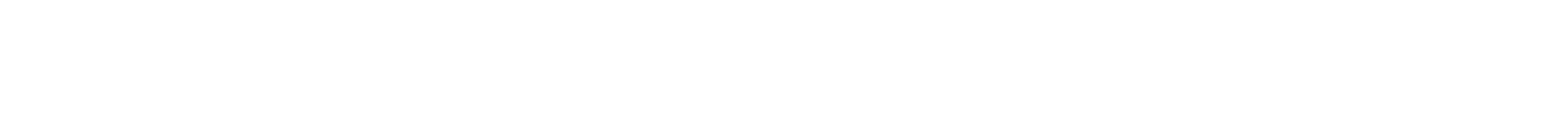 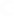 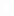 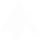 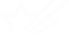 21
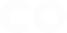 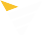 Ex of Non-participant
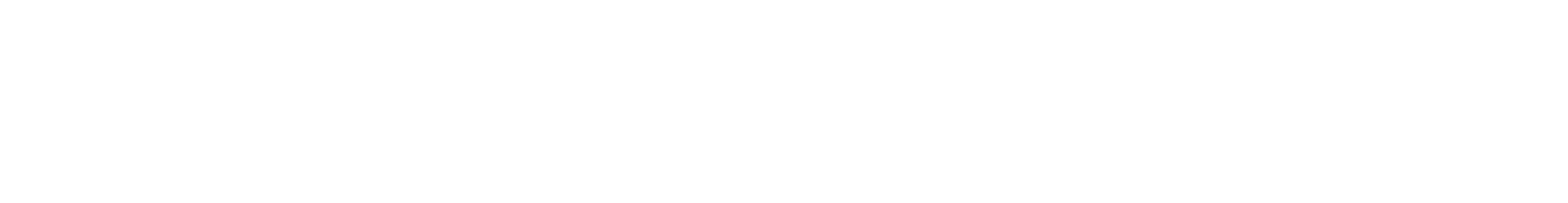 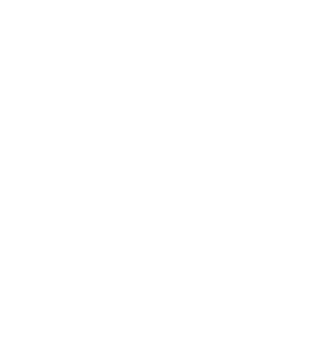 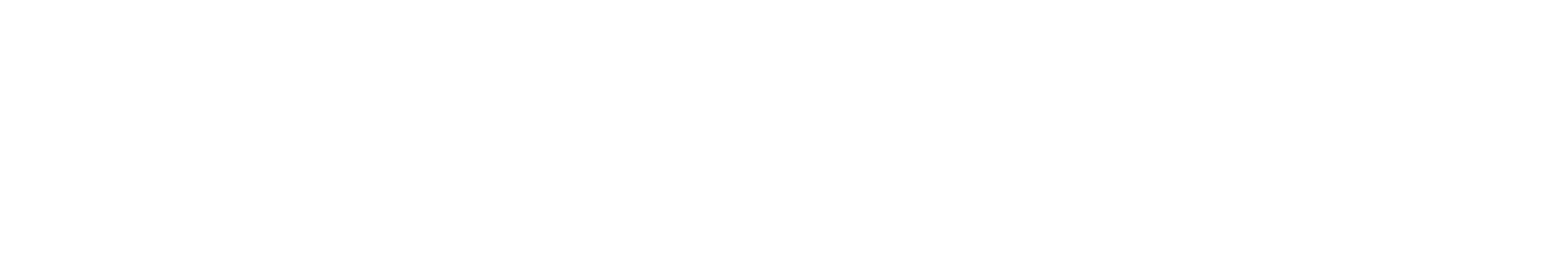 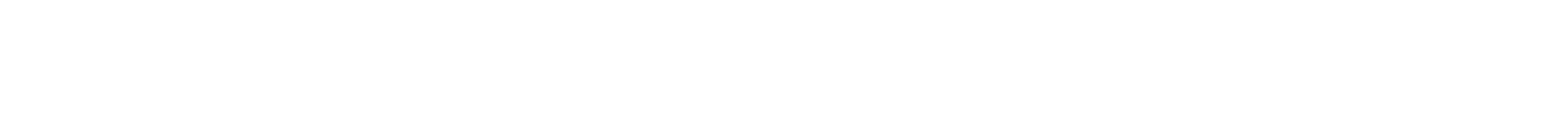 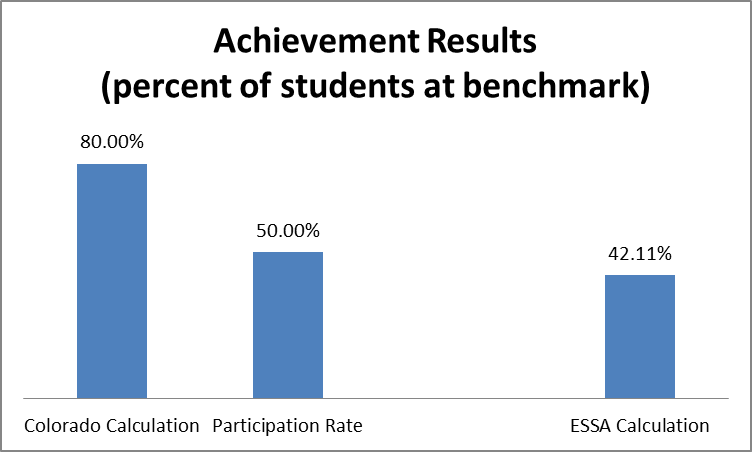 22
Comparison of data reporting - comparbility
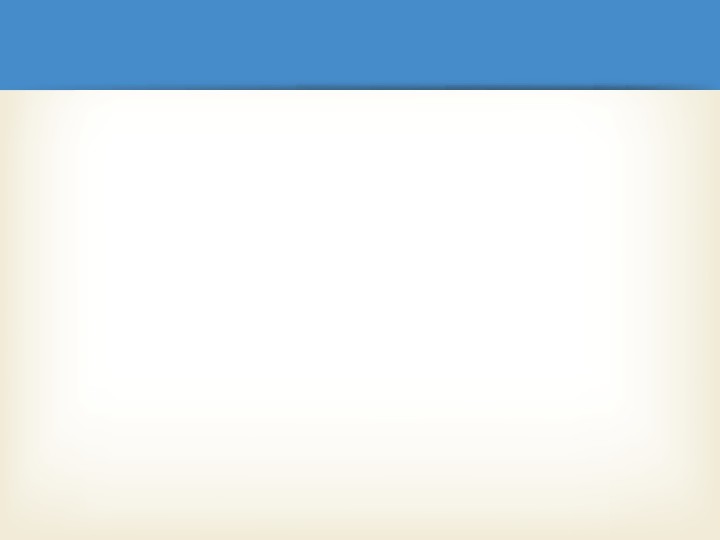 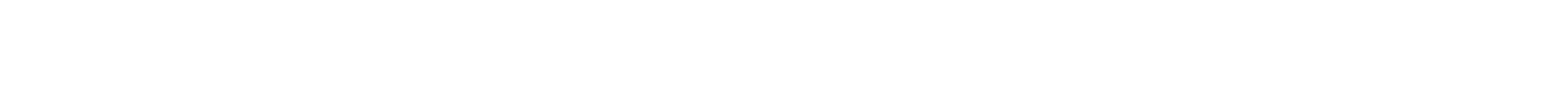 23
Comparison of scoring - targets
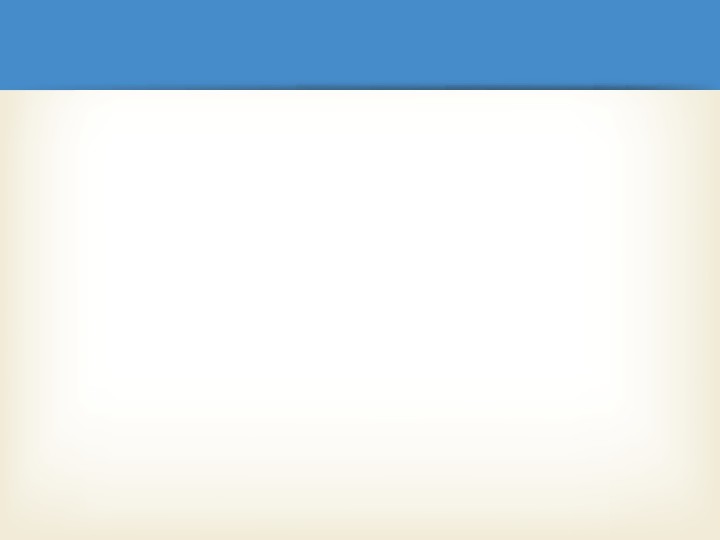 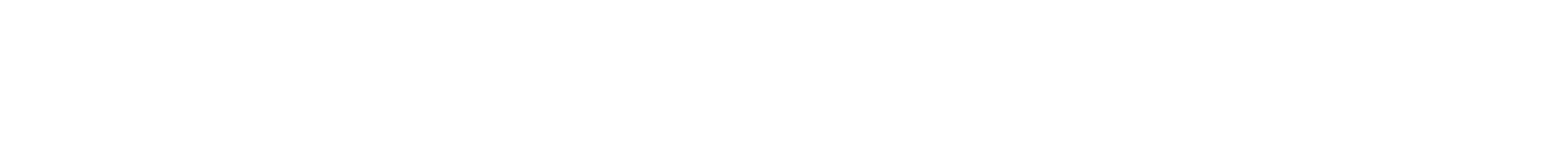 24
Comparison of weighting: weighting of indicators
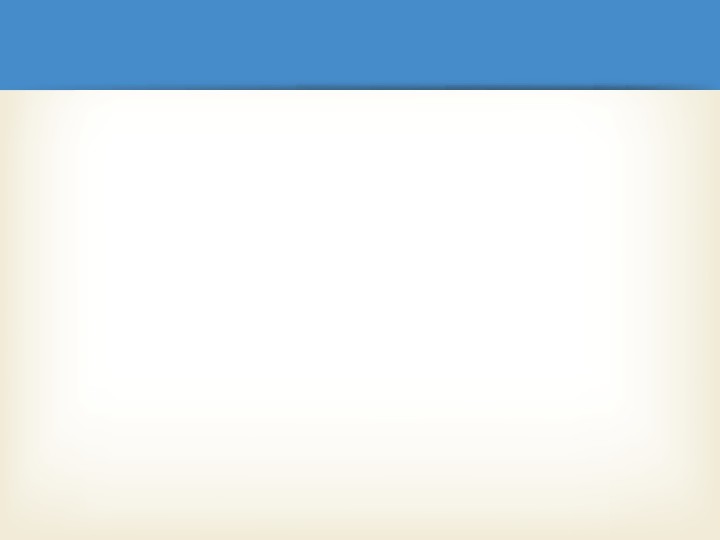 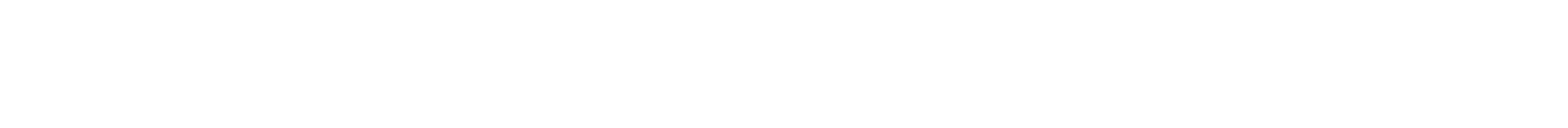 25
Comparison of outcomes
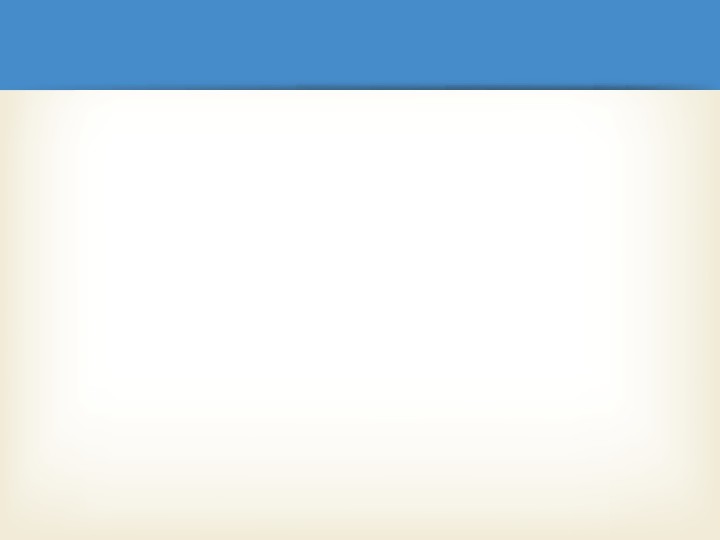 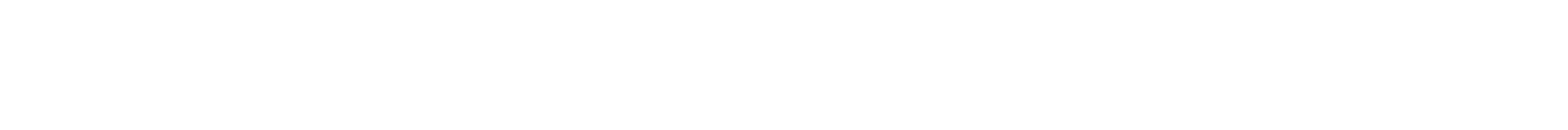 26
School Improvement
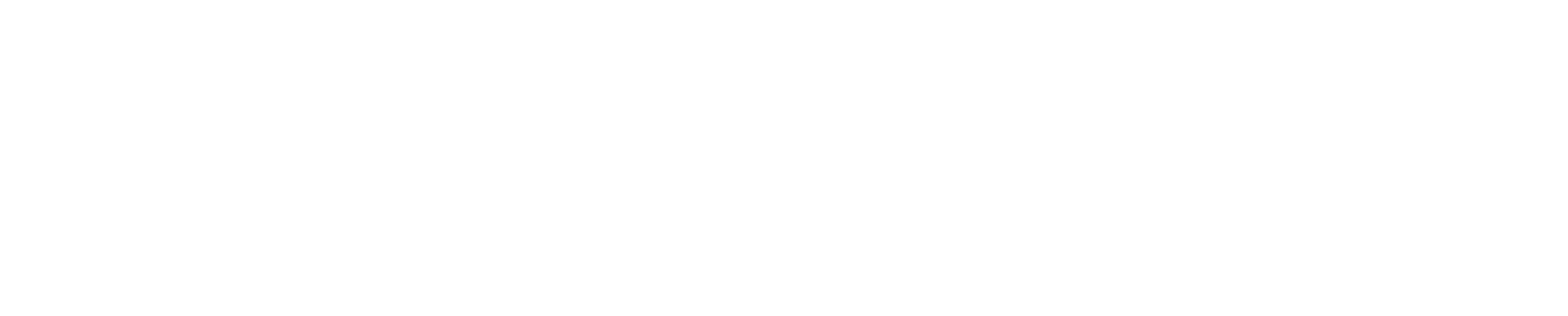 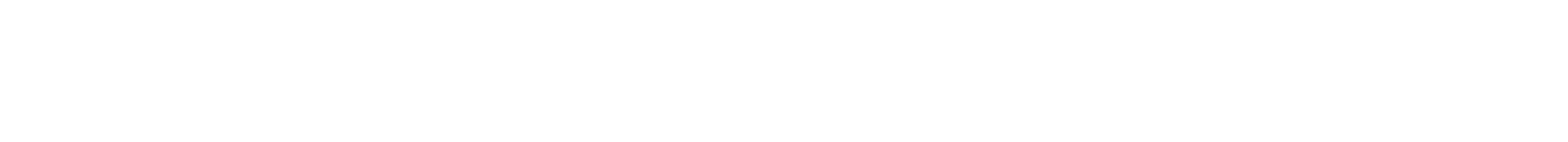 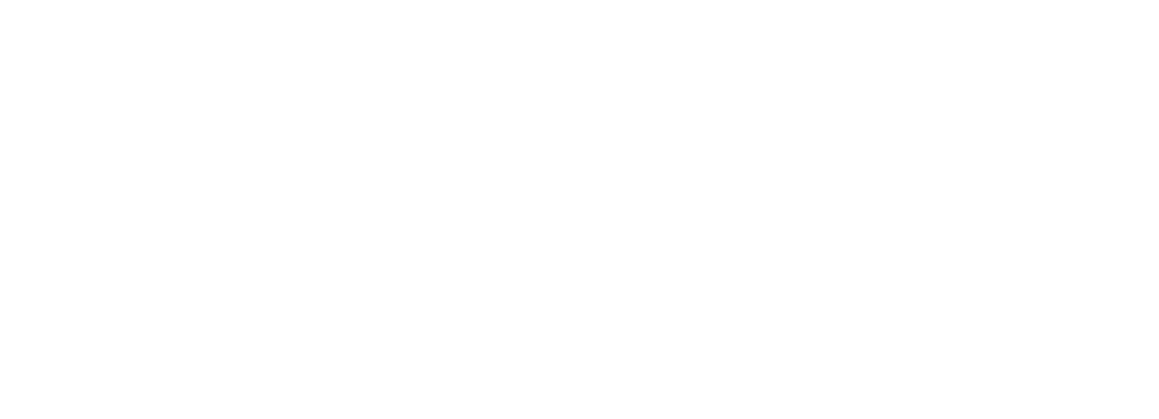 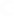 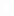 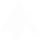 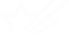 27
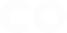 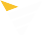 Agenda: Overview of expectations
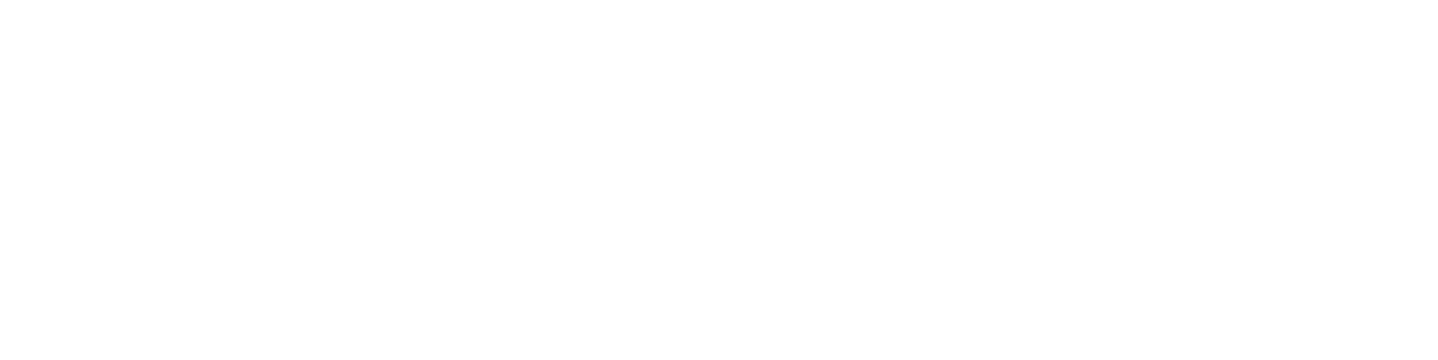 Overview of expectations for School Improvement Spoke Committee
Work of School Improvement Spoke Committee to date
Discussion
28
Plan Development
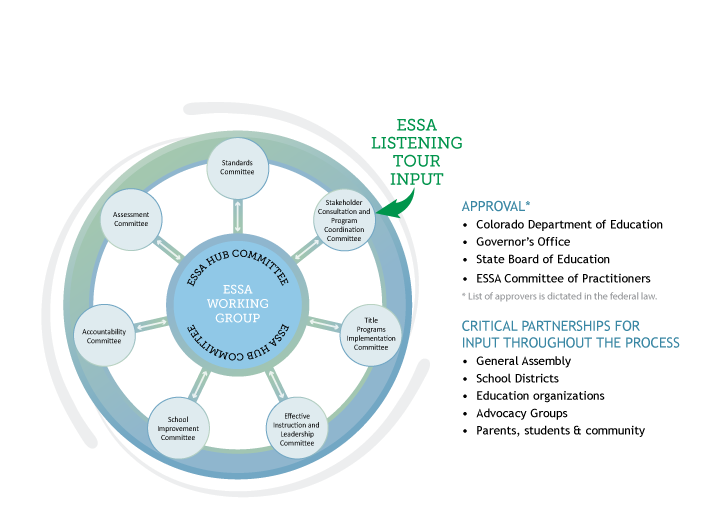 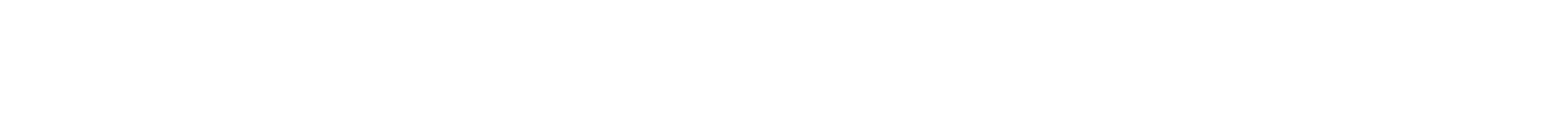 2
9
Decision points – school improvement
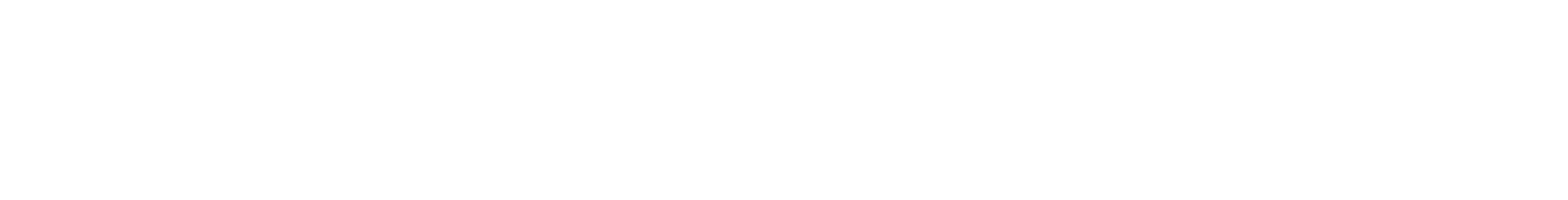 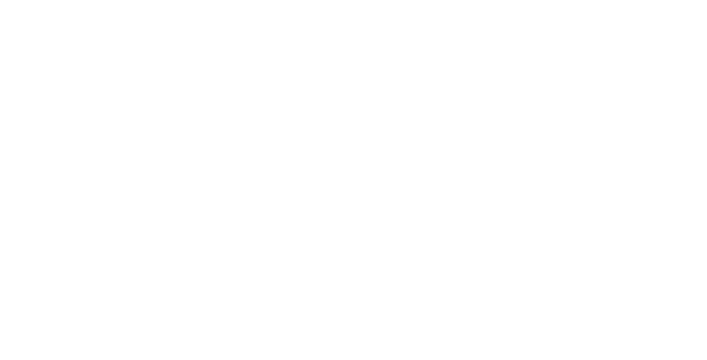 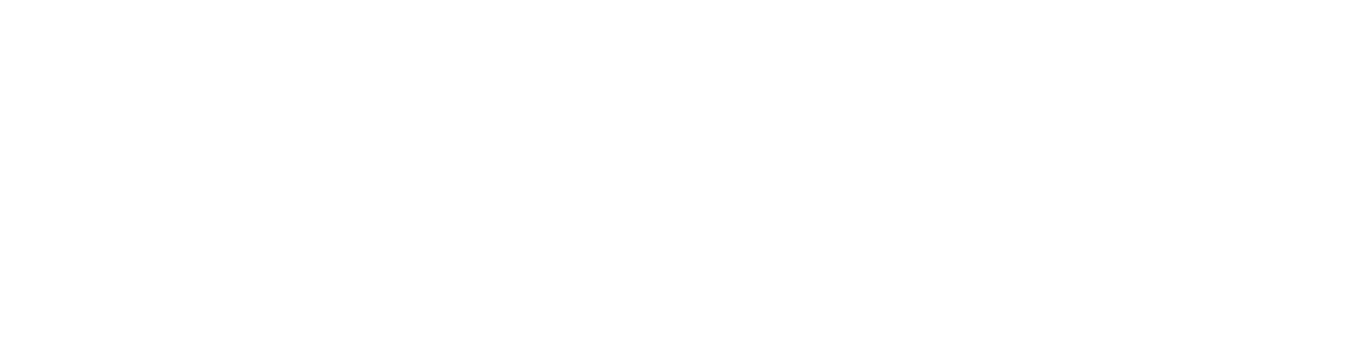 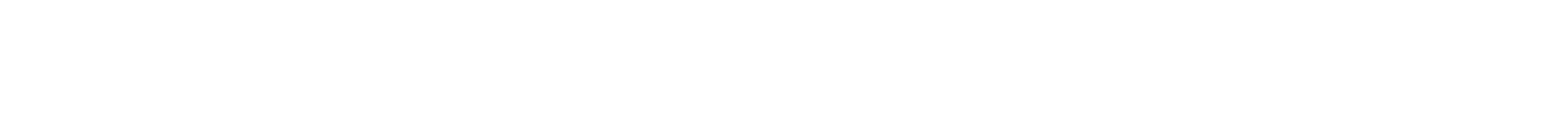 SEA supports for identified schools
Definitions, timelines, interventions, and supports
Comprehensive Support Schools
Targeted Support Schools
Additional interventions for schools not making progress
Identify and define “evidence-based” interventions
Definition
List of approved interventions?
Allocation of School Improvement resources
CDE must reserve 7% of the state Title I allocation to support identified schools
Formula v. Competitive
Direct services to districts with identified schools
30
Defintions
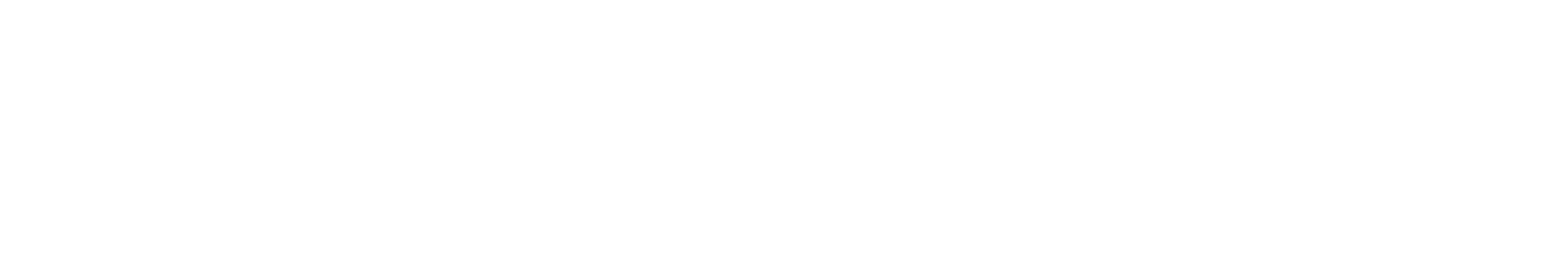 Comprehensive Schools:
Includes at least the bottom 5% of lowest performing	Title I schools
Includes any high school failing to graduate at least 1/3 of students
Identified at least every three years starting in 2017-18

Targeted Schools:
Any schools that is consistently underperforming for one or more disaggregated groups of students
Additional Targeted schools (schools with subgroups that would meet the lowest 5% definition)
31
Definitions continued
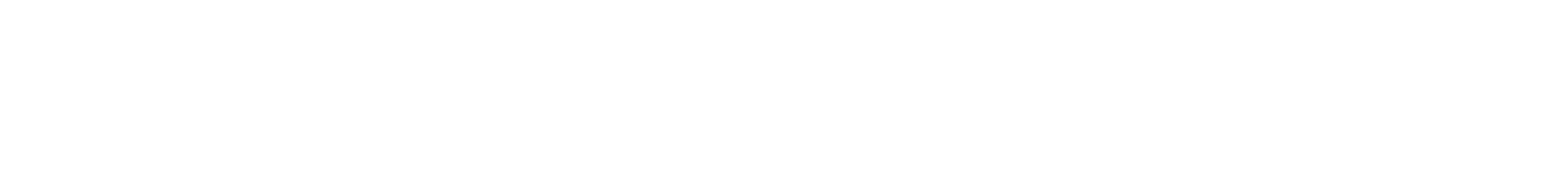 Evidence-based Strategy (based upon sec. 8002(21)(A)) is an
activity, strategy, or intervention that
Has a research base (e.g., experimental design, promising evidence)
Is likely to improve student outcomes or other relevant outcomes
Includes ongoing efforts to examine the effects
32
ESSA Title I Funds ~ $150M Annually (Estimates only)
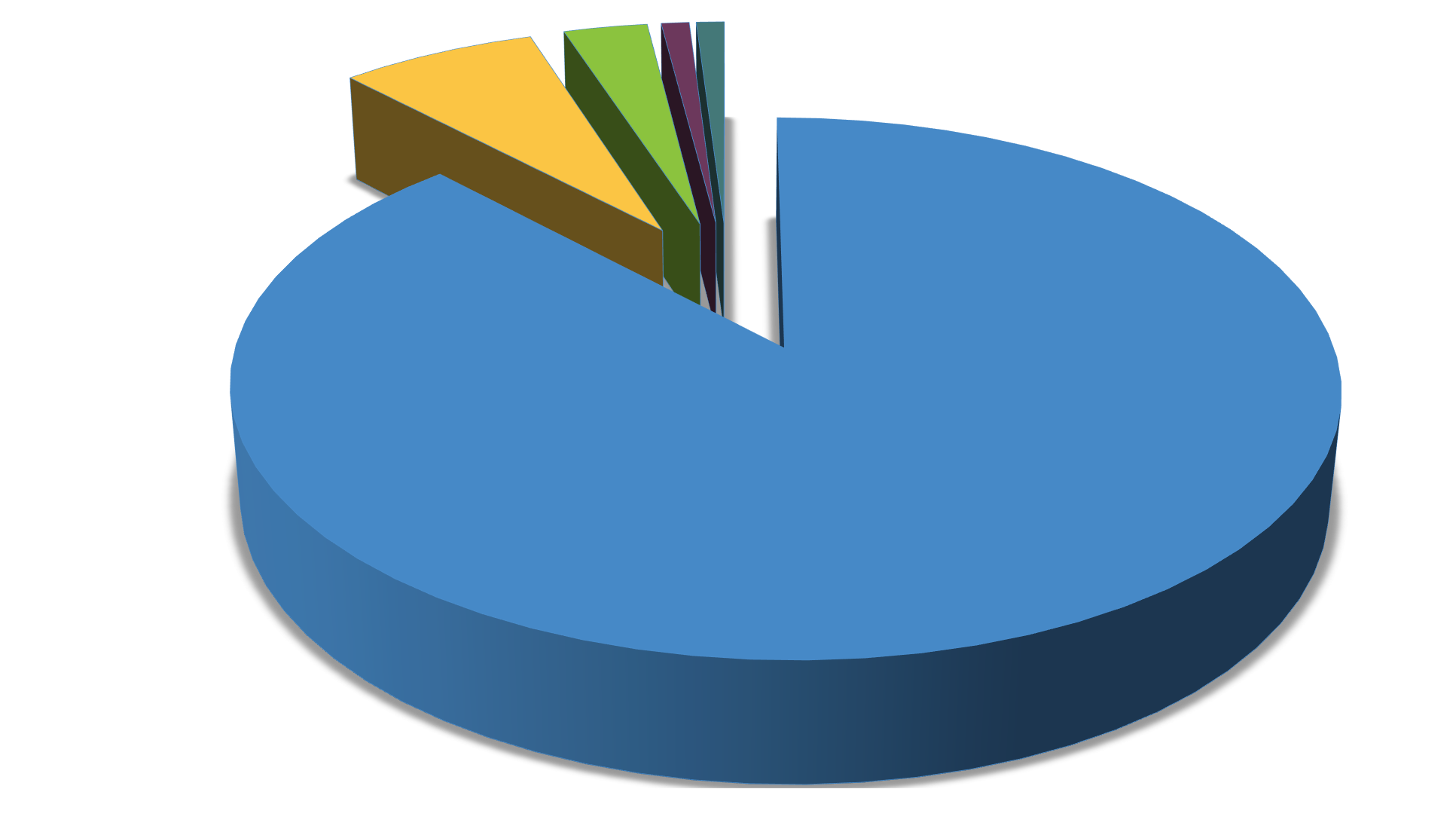 Distibution to schools 132M 3% Dir Serv (Optional) 4.5M Delinquent Alloc. 1.5M
7% SI Funds (Required)10.5M State Admin 1.5M
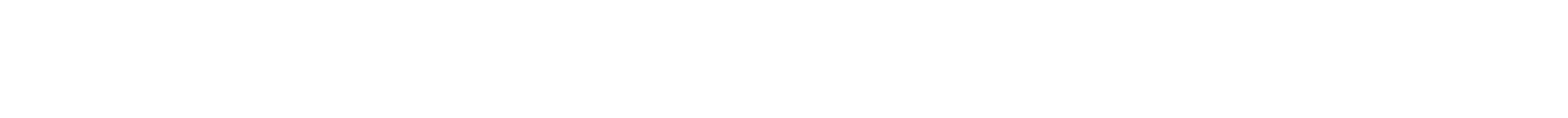 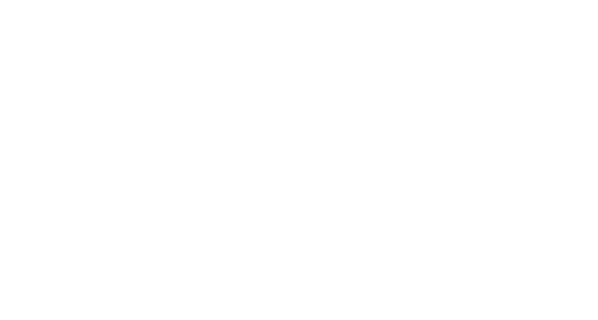 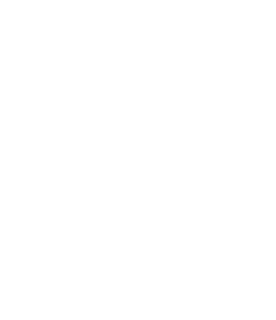 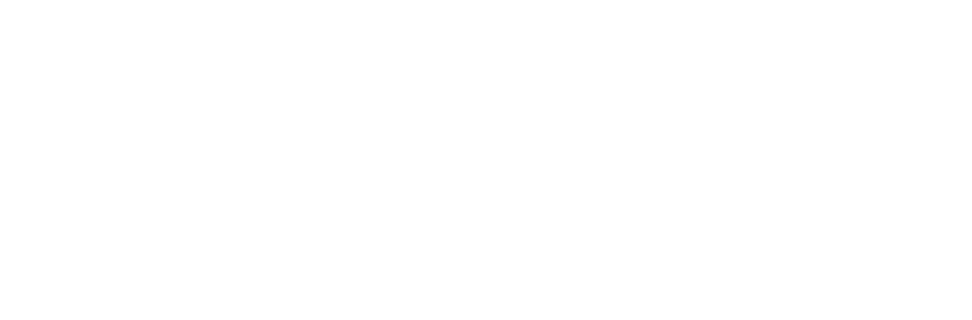 7 % Must be set aside to support schools identified for ESEA School Improvement.
Eligibility for access to set aside
Lowest 5% of Title I schools in the state
High Schools with grad rate less than 67%
Schools with underperforming Subgroups
Estimated ~ $10,500,000
95% of set-aside must go to LEAs with identified schools
SEA must
Prioritize LEAs with large numbers of identified schools
Take into account the geographic diversity of the LEAs in the state
Decision Points
Award funds by formula?
Award funds competitively (as under NCLB)?
Hybrid (formula and competitive)?
Should SEA retain funds to provide direct services?
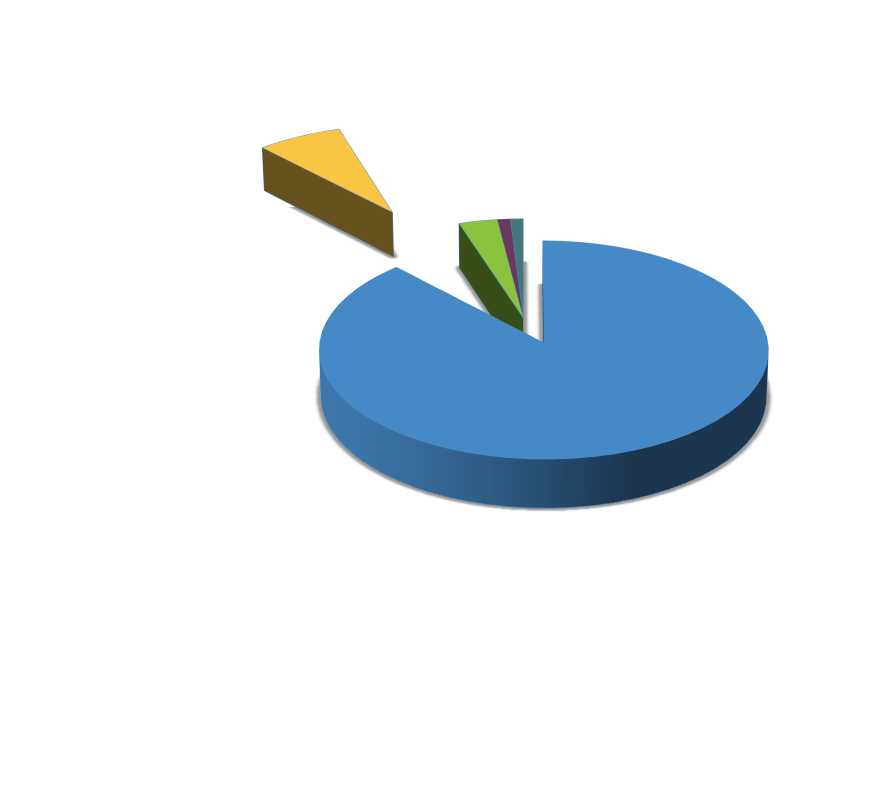 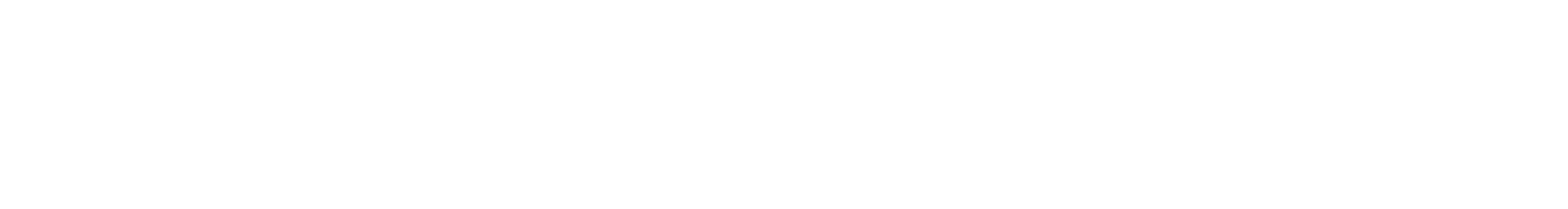 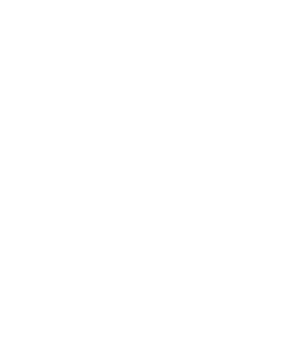 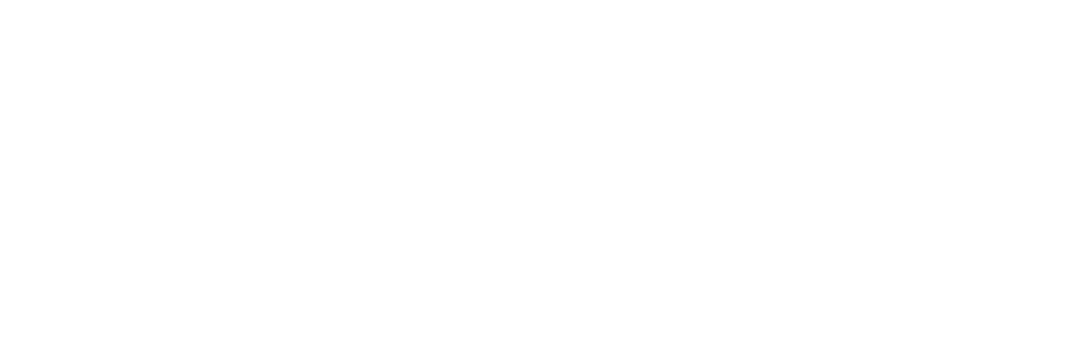 SEAs may, after consultation with stakeholders, withhold an additional 3% for
Direct Services to students.
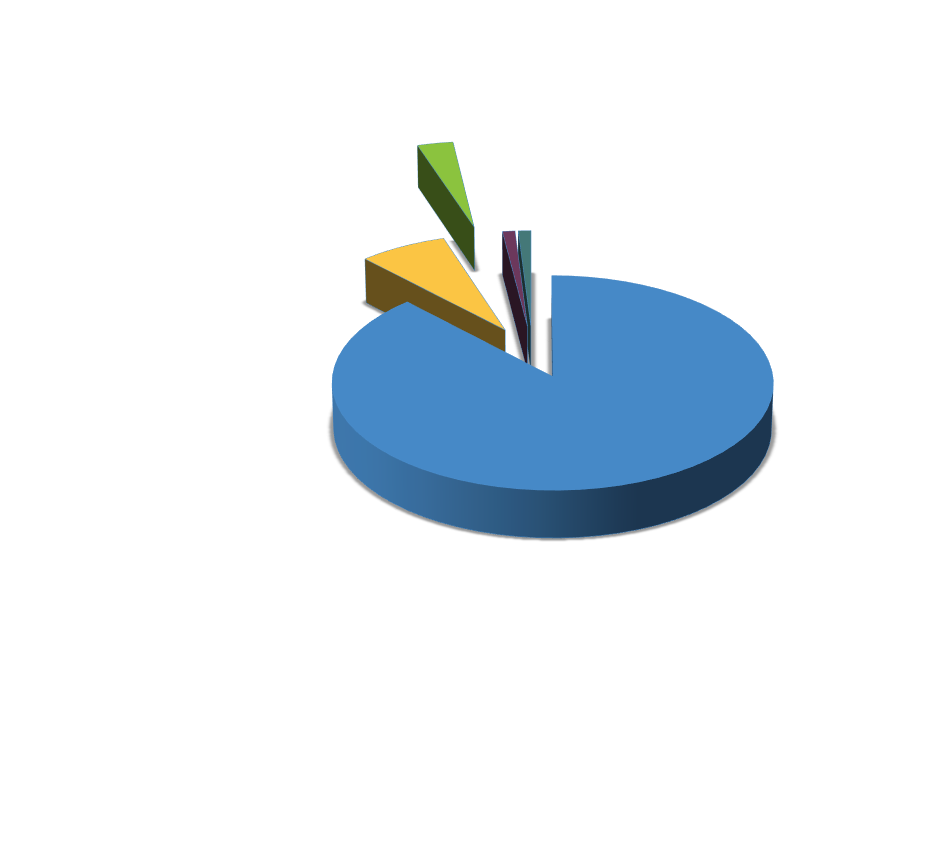 Estimated ~ $4,500,000
99% of set-aside must go to LEAs with low performing schools
HS student supports, such as:
GED
Concurrent enrollment
Credit recovery
After school tutoring
Title I School Choice options
Decision Point
Should CDE retain an additional 3% of Title I funds to LEAs to provide direct services to students in low performing schools?
Agenda: work of school improvement committee
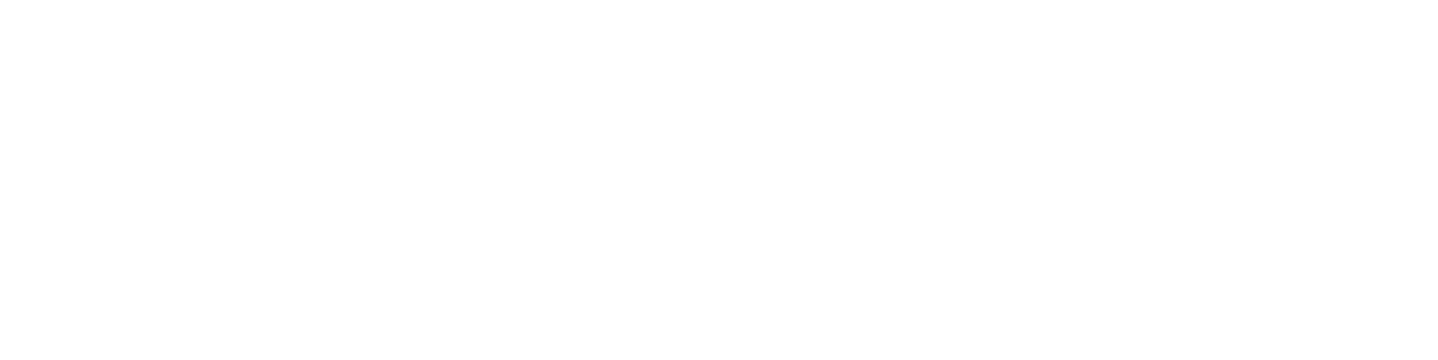 Overview of expectations for School Improvement Spoke Committee
Work of School Improvement Spoke Committee to date
Discussion
36
Assumptions
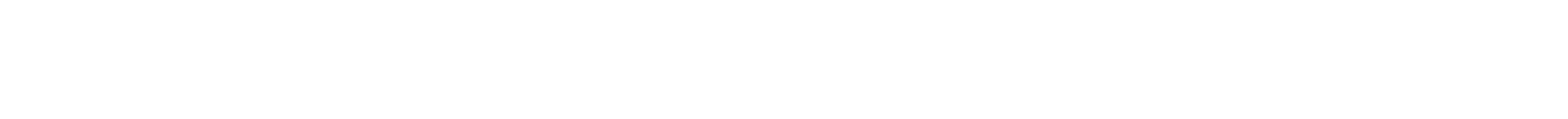 The Accountability Spoke Committee is recommending how to identify comprehensive and targeted schools – and exit criteria.	This will inform our committee work.
We plan to use the ESSA plan as an opportunity to re-vision supports for low performing systems.
State laws are still in effect – we will note and maintain a list of needed policy changes, if necessary.
We seek to clarify specific roles for state, districts and schools in supports and school improvement.
37
Current practices
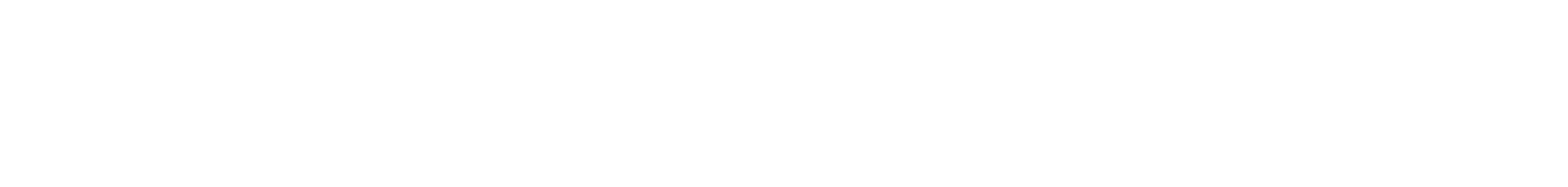 Alignment of ESEA accountability requirements and state
accountability requirements
School and district performance frameworks and identification of low performing districts/schools
Unified Improvement Planning
Title I Focus Schools and Priority Schools
State and Title I requirements for parent notification
State and Federally Funded Supports
Differentiated supports to districts and schools, including: Tiered Intervention Grant, Turnaround Network, Connect for Success grant, Turnaround Learning Academy, Diagnostic Review and Improvement Planning grant, School Turnaround Leaders Development grant,
Pathways for Early Action grant
38
Structure for Spoke
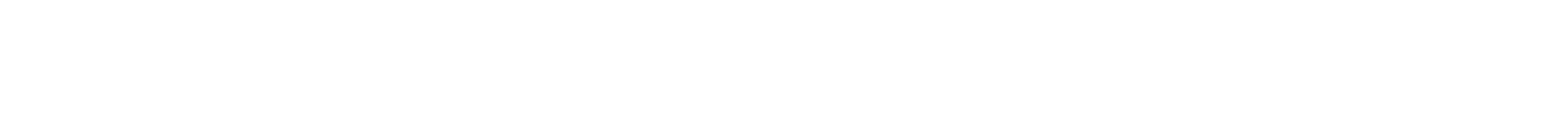 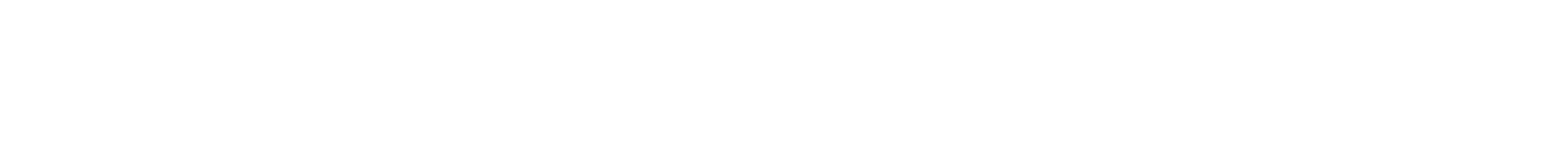 39
Membership
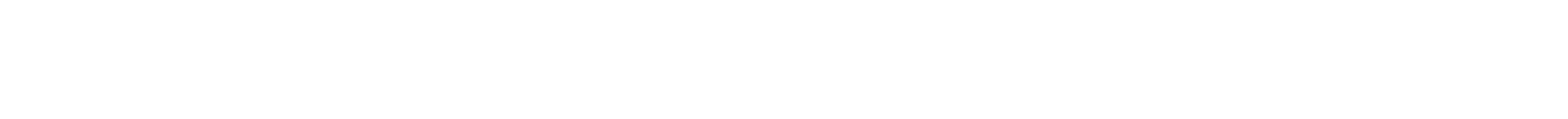 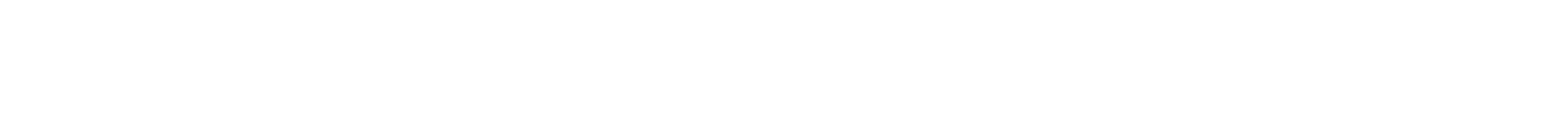 Variety of districts and organizations represented – superintendents, district administrators, advocacy organizations, community members
Urban and rural voices from across the state
Committee membership is included with the School Improvement Spoke Committee report
40
Timeline
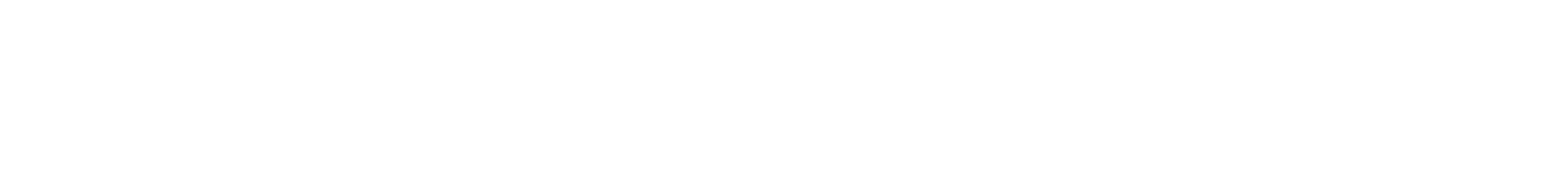 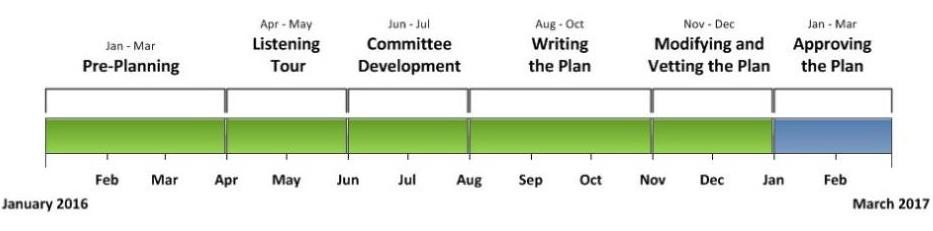 Colorado must submit an ESSA state plan by March 6 or July 3, 2017, per the
proposed regulations.
4
1
Timeline and focus for advisory
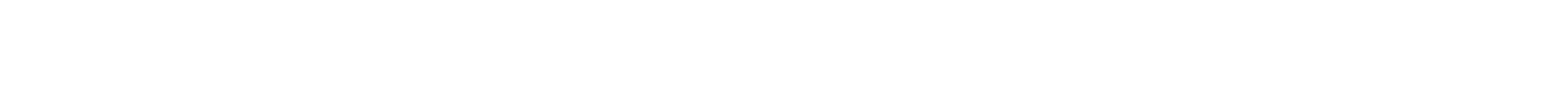 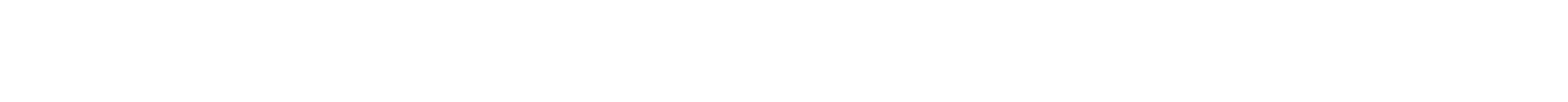 42
Outcome from meeting
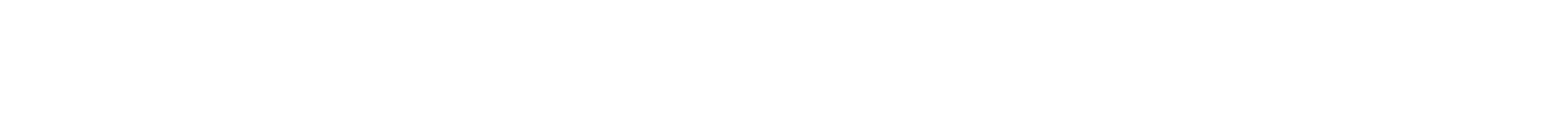 Creating a resource of the features to include in the design of the SEA supports.
Gathering input from advisory committee, State Board of Education, Hub Committee and feedback from Listening Tour.
Will use resource to review initial drafts.
CDE staff still sorting through responses.
Some examples of the categories include:
Resource equity
Menu of options
Diagnostic tools and planning
Performance management and progress monitoring
Leadership development
43
Agenda: discussion
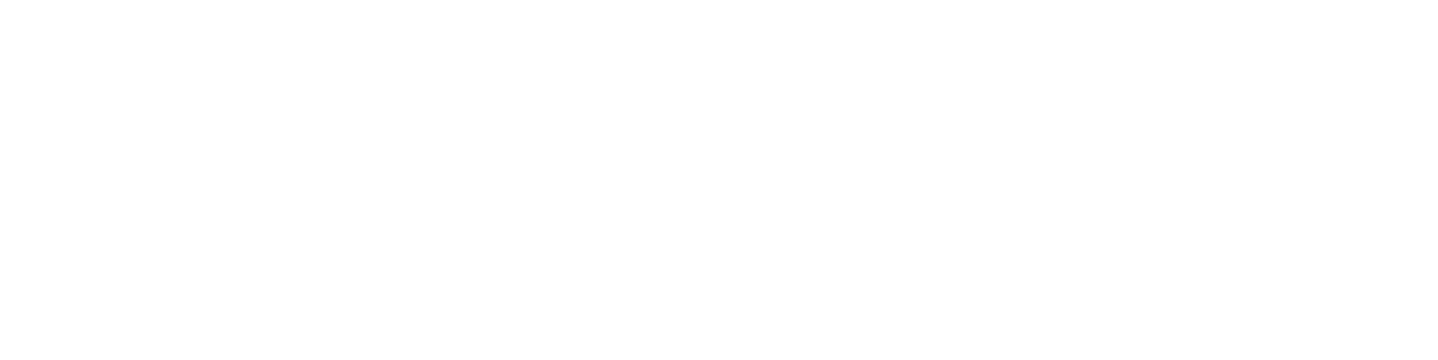 Overview of expectations for School Improvement Spoke Committee
Work of School Improvement Spoke Committee to date
Discussion
44
Discussion questions
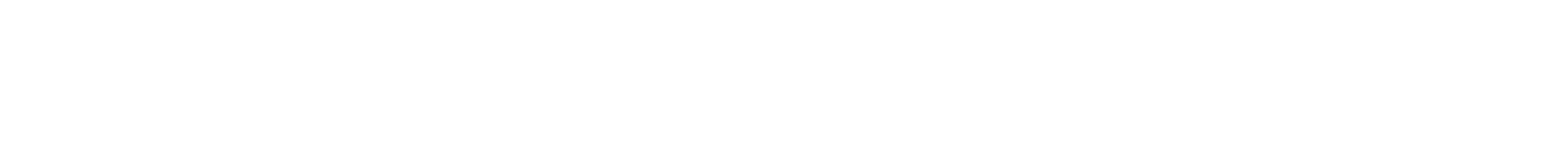 In designing systems of support, what are the features that
need to be in place?
From CDE to districts with identified schools?
From districts to identified schools?
From other stakeholders?
45
Contact
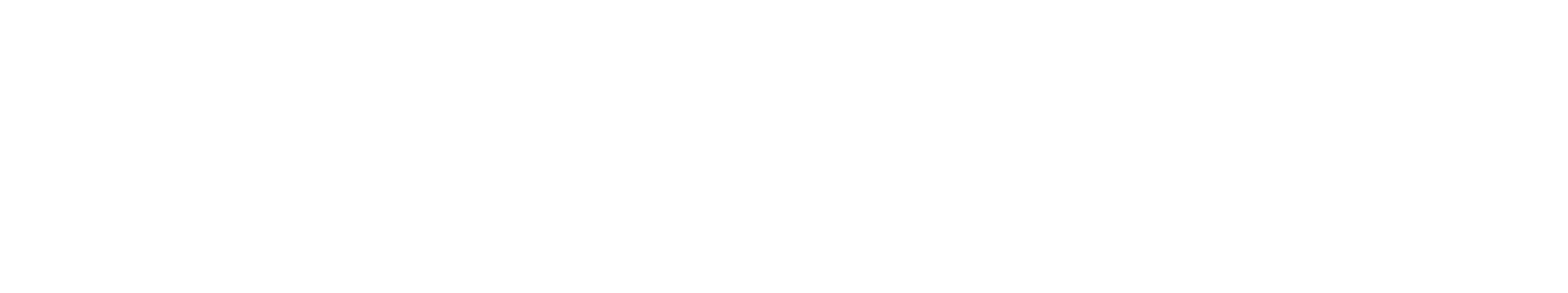 For more information, contact the School Improvement Spoke
Committee leads:
Brad Bylsma, Federal Programs bylsma_b@cde.state.co.us
Lisa Medler, Improvement Planning
medler_l@cde.state.co.us
Peter Sherman, School and District Performance sherman_p@cde.state.co.us
46
Wrap-up
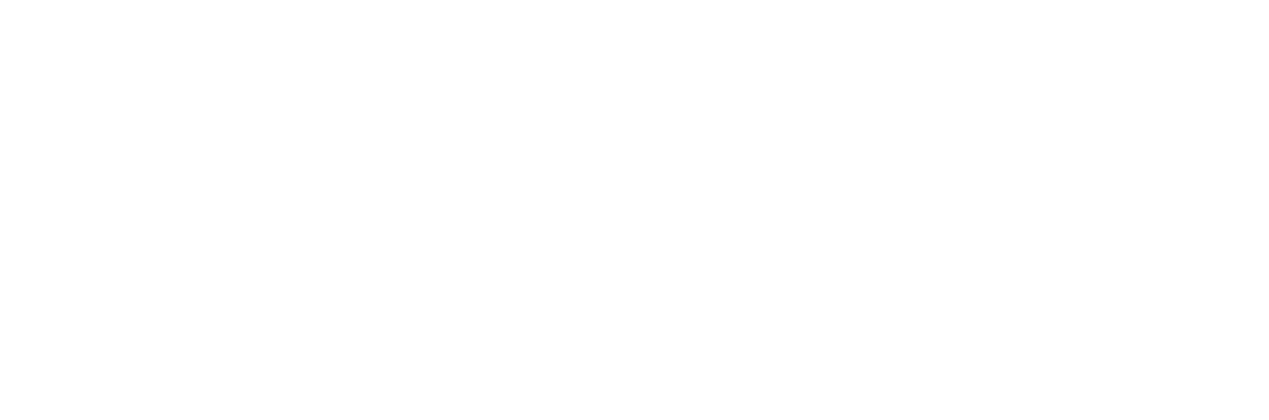 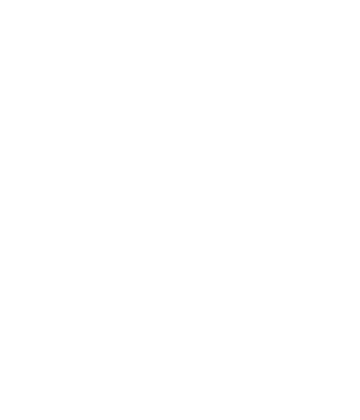 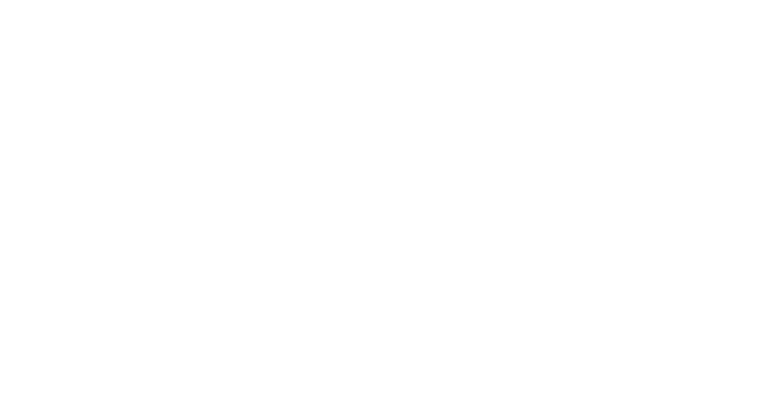 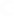 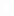 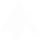 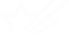 47
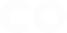 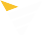 Concluding remarks
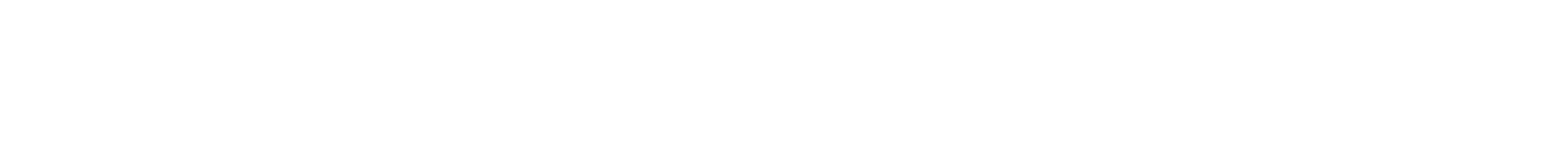 48
Meeting evaluation
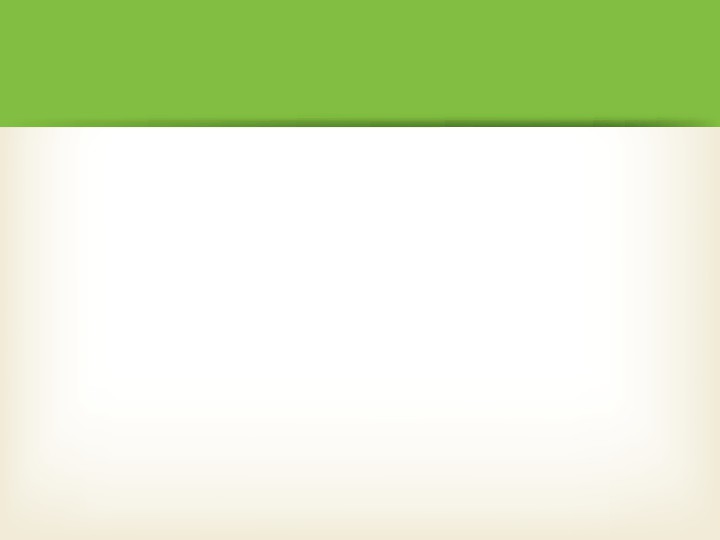 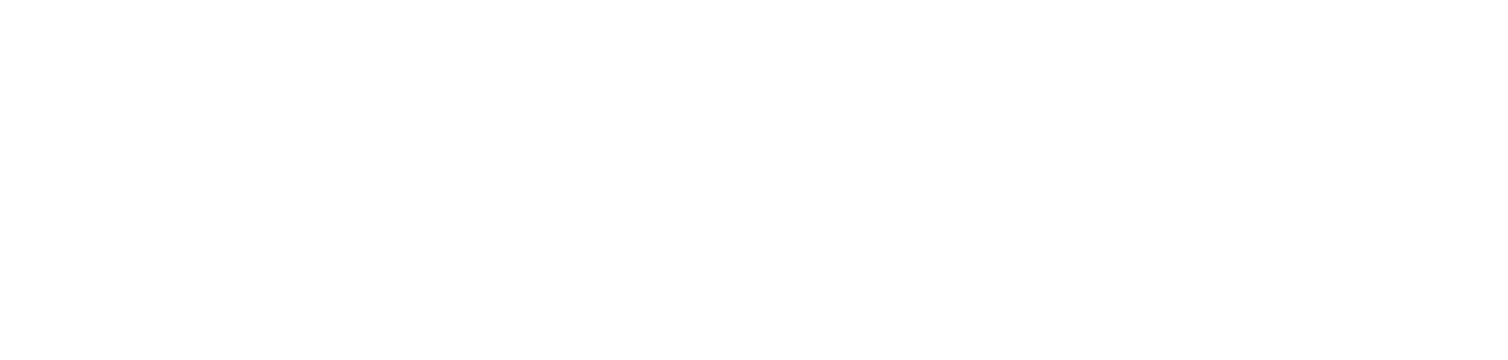 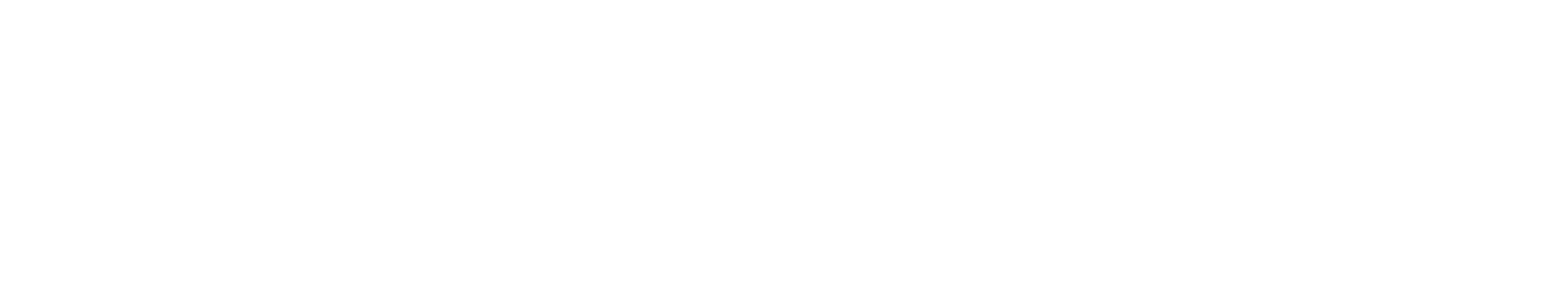 What worked?
What would make the
meeting more effective?
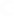 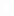 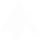 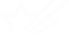 49
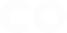 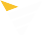 Next meeting
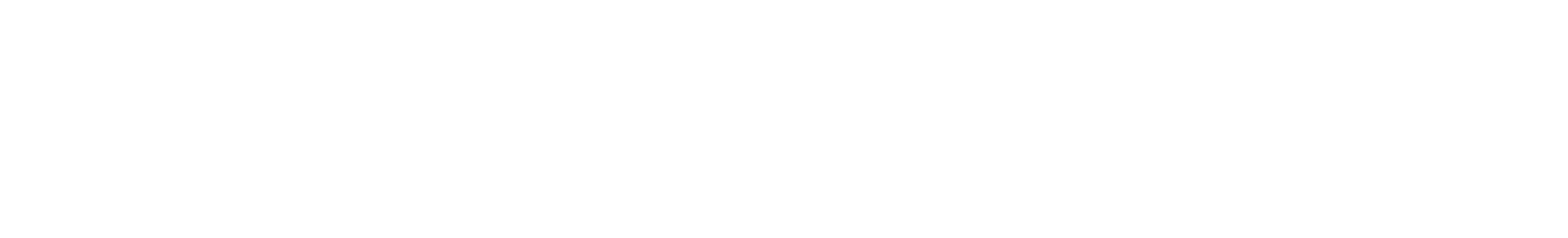 3rd
ESSA Hub Committee Meeting details
Monday, October 10, 2016
Location: State Board Room -201 E. Colfax Ave., Denver, CO 80203
Time: 12:00 PM – 4:00 PM
	Agenda and materials will be provided a week in advance and will also be posted on our website: http://www.cde.state.co.us/fedprograms/essa_stateplandevelopment
50
Upcoming meeting dates
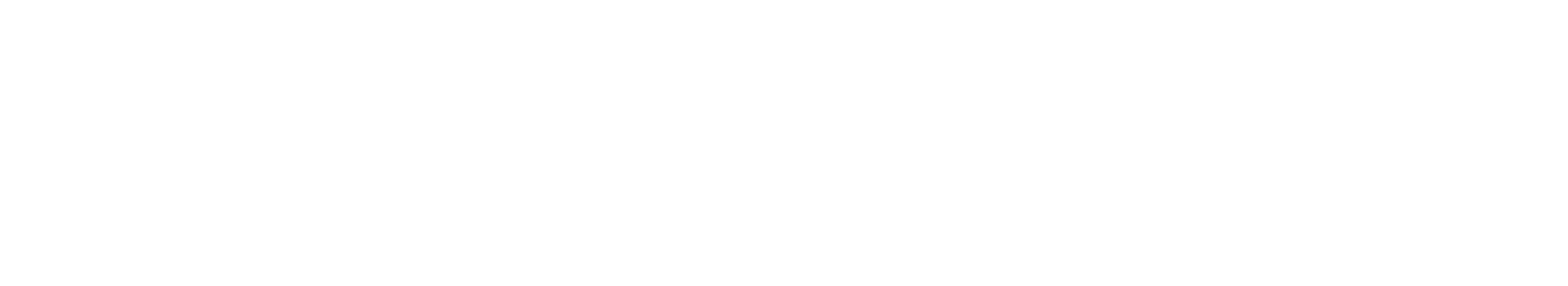 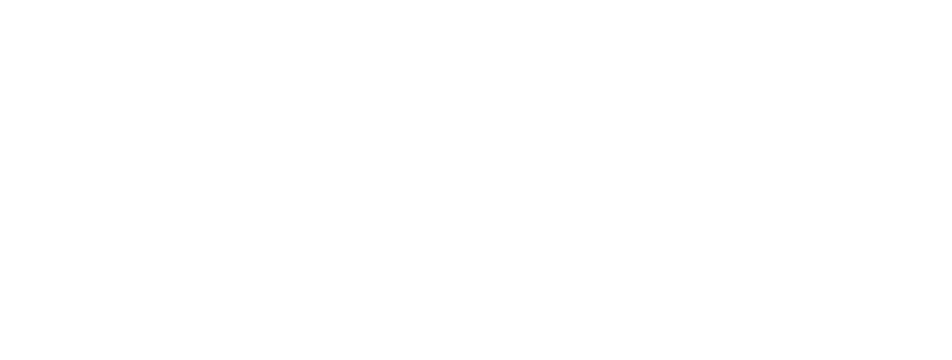 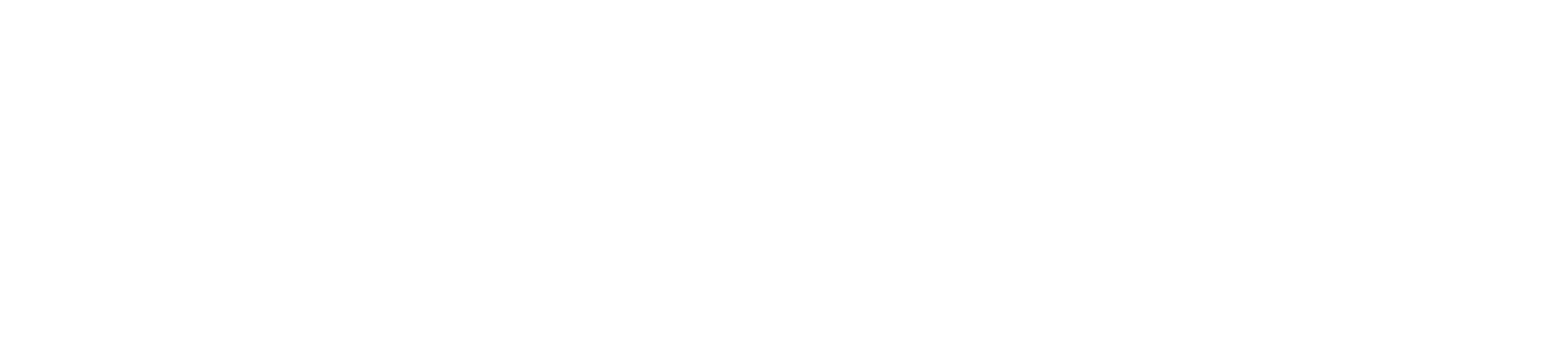 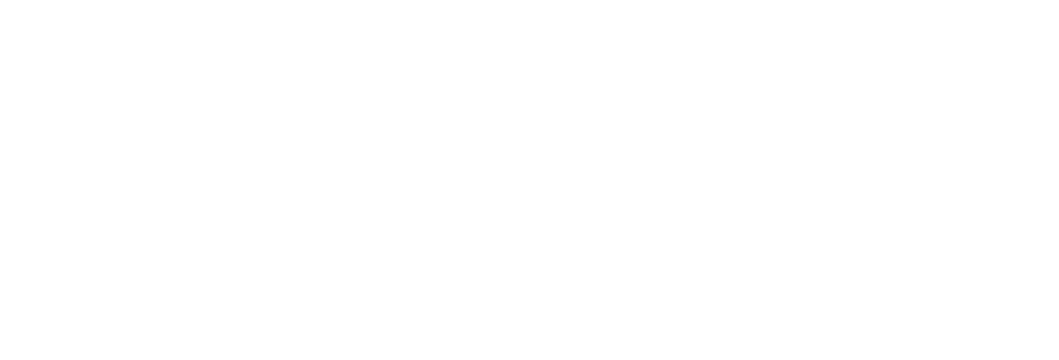 Monday, October 10, 2016
Monday, November 7, 2016
Monday, December 12, 2016

Location: State Board Room -201 E. Colfax Ave., Denver, CO 80203 Time: 12:00 PM – 4:00 PM
51